[to call]
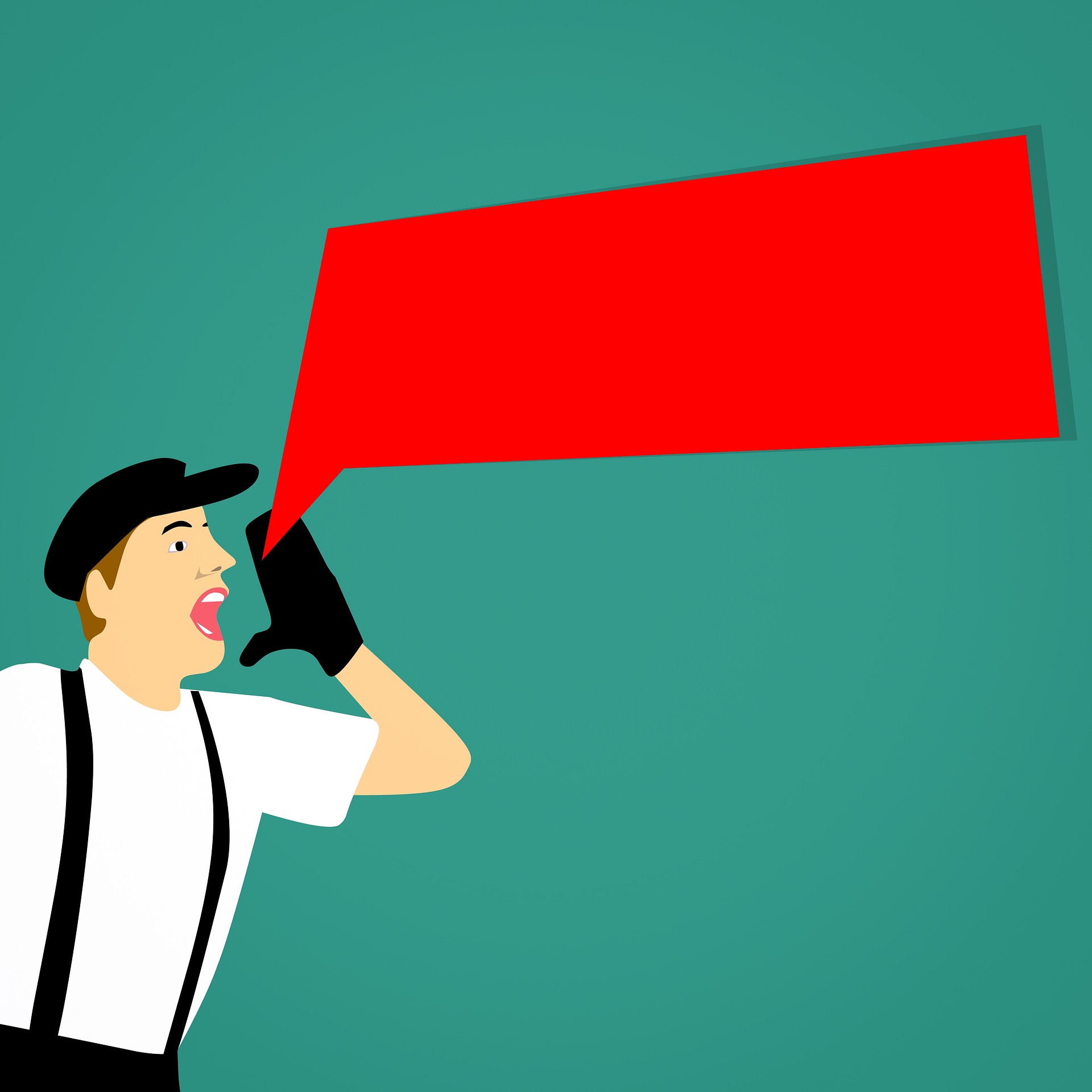 Rojo Knowledge Organiser  - Spring Term A
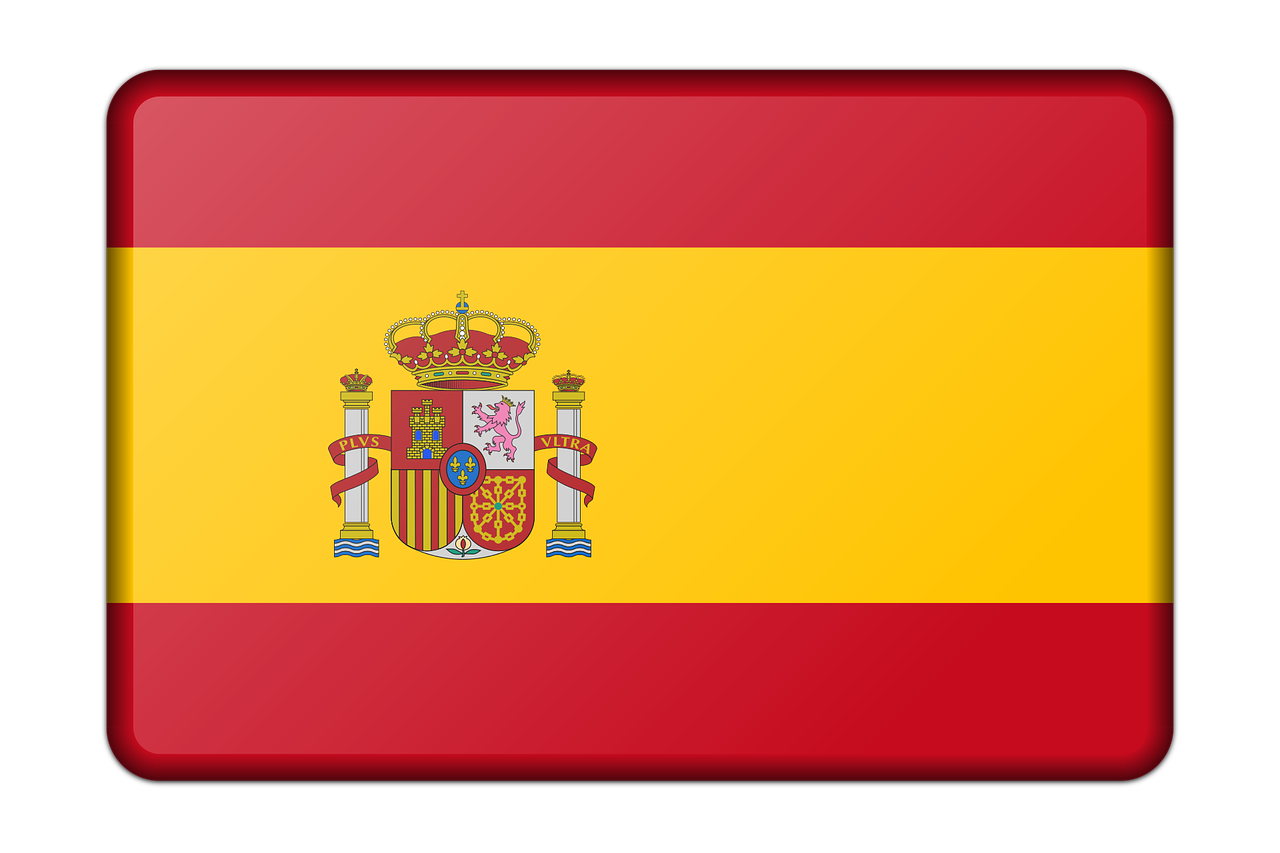 Phonics
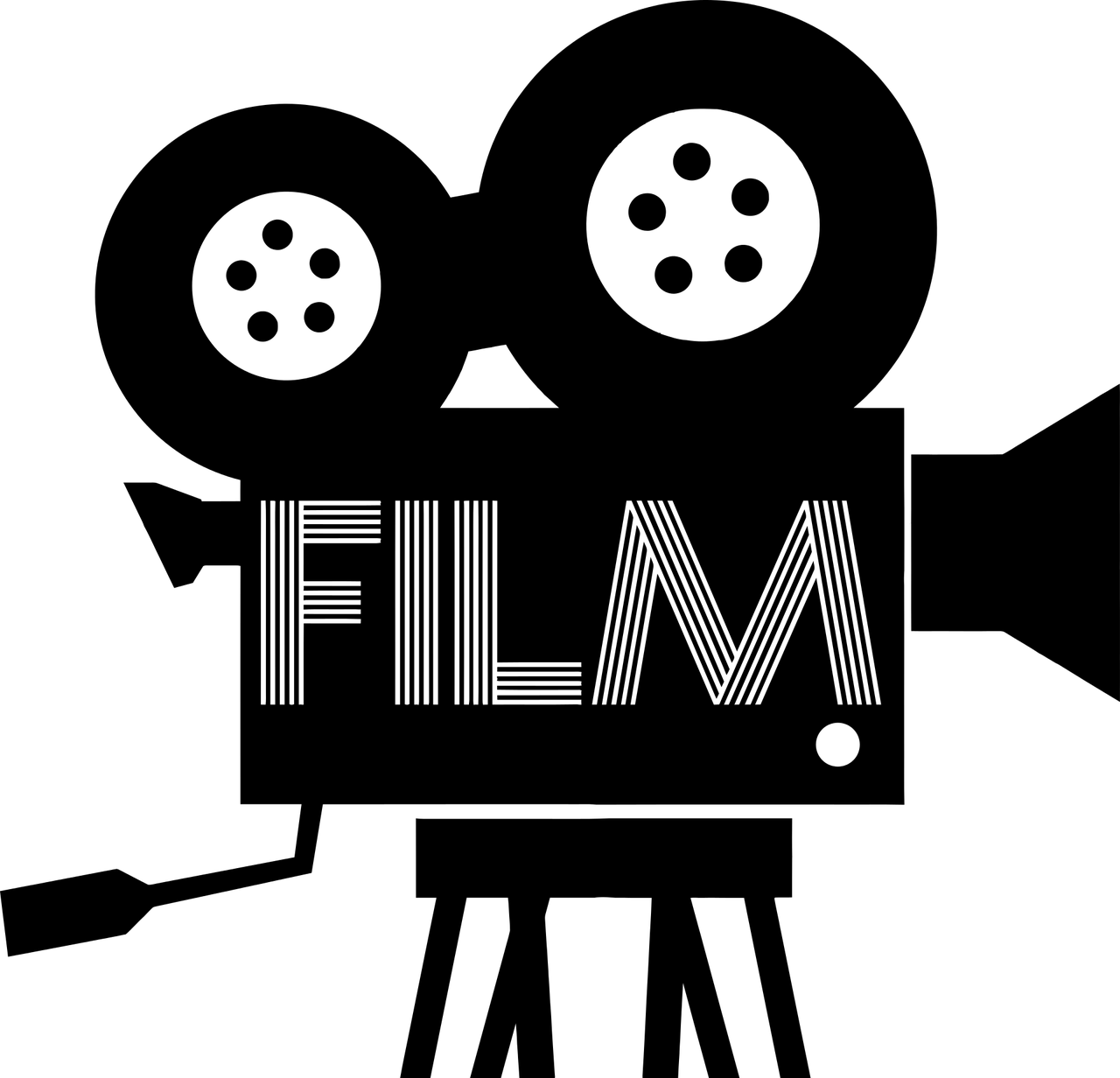 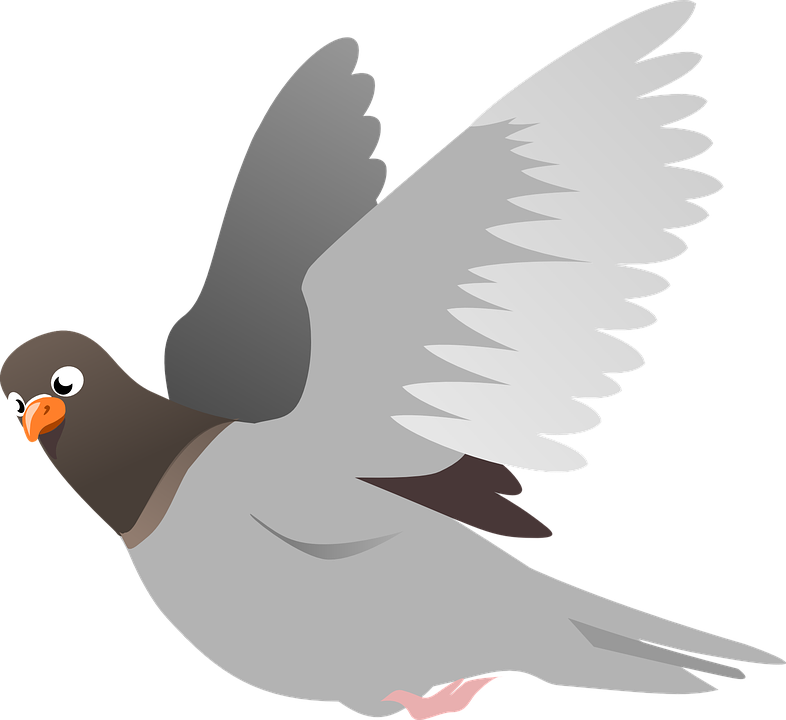 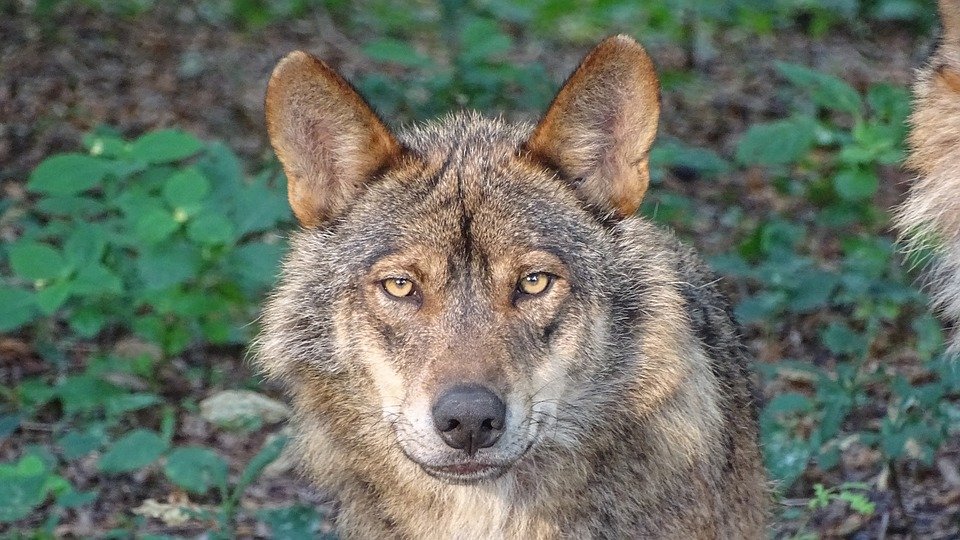 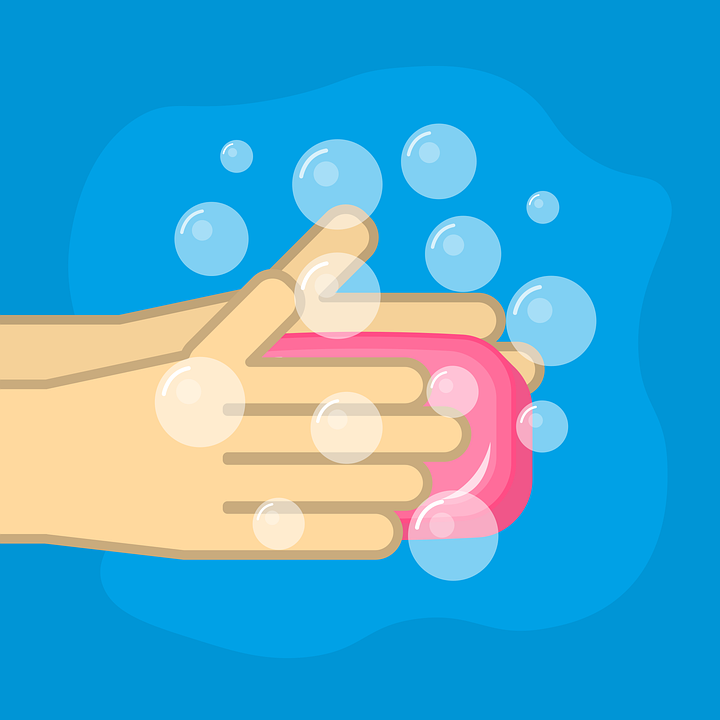 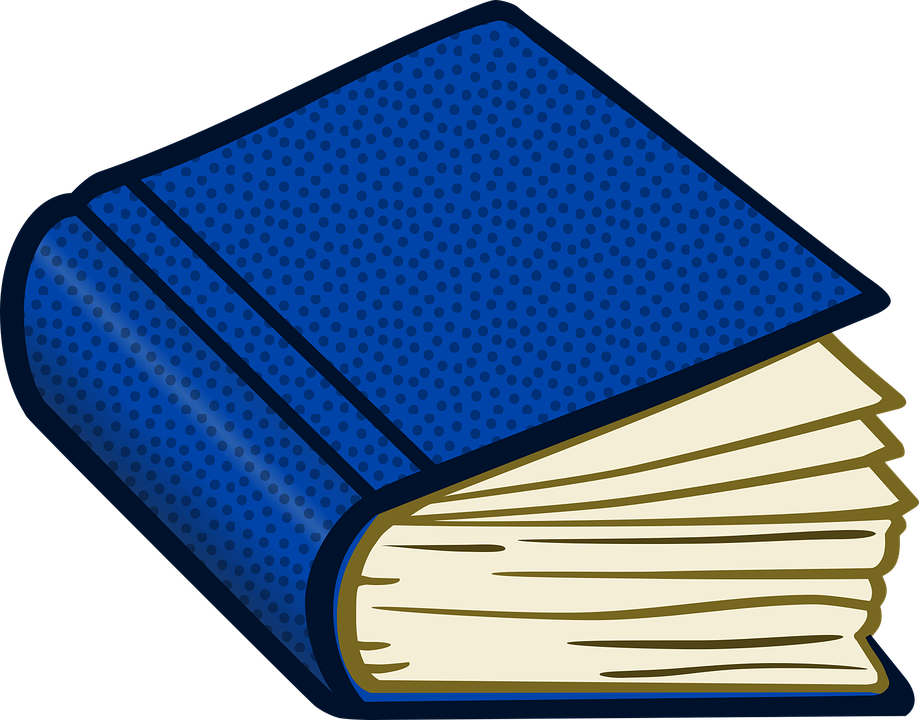 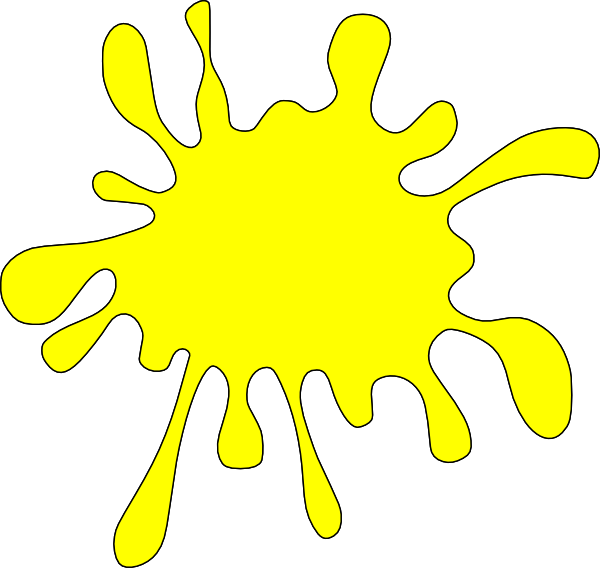 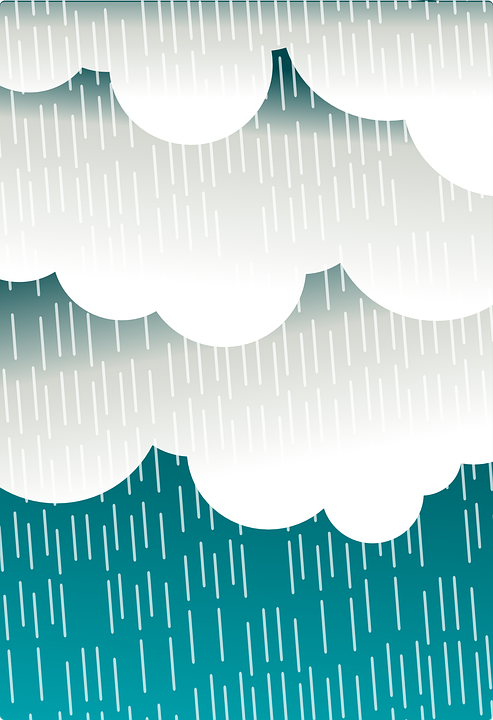 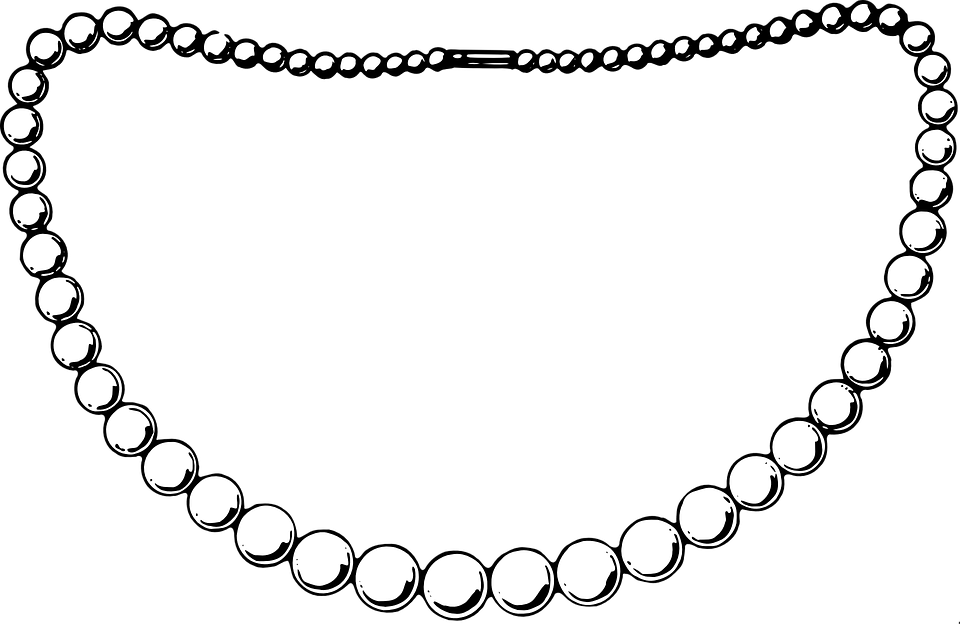 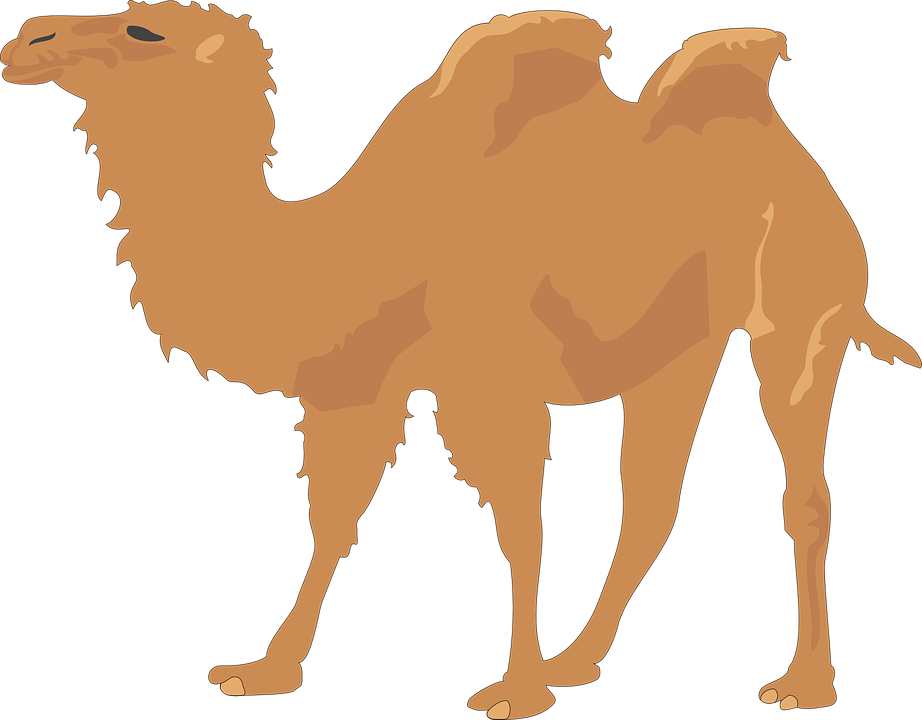 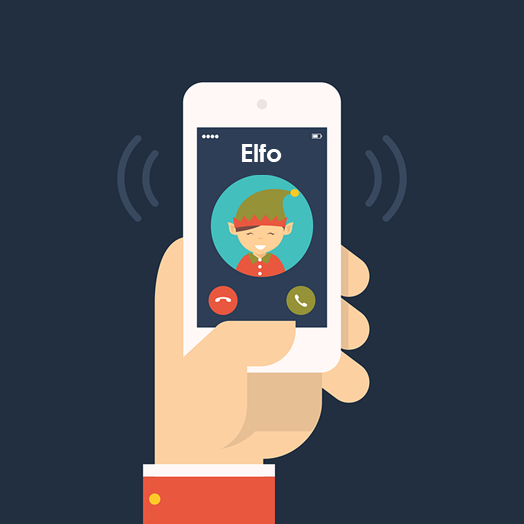 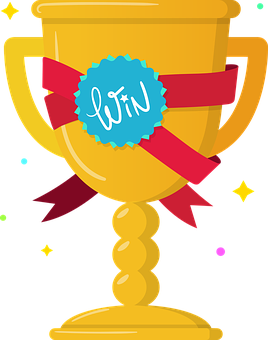 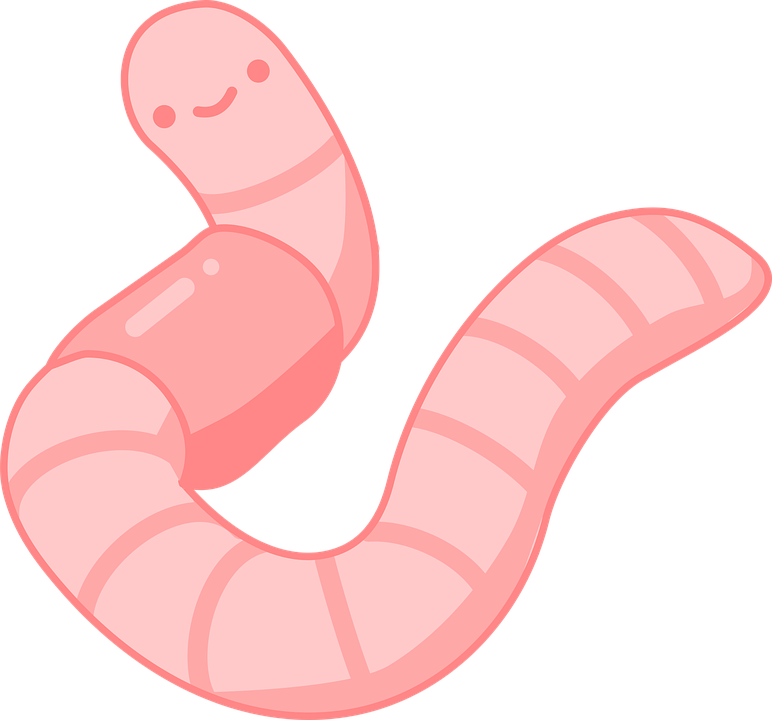 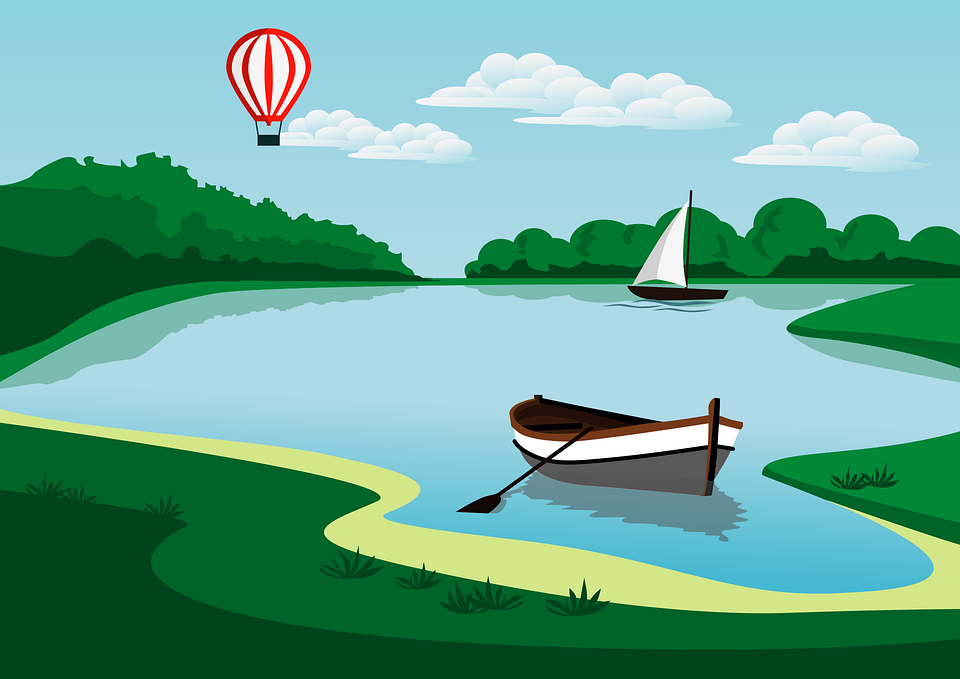 The infinitive describes the general meaning of the verb. In English, we often write ‘to + verb’:
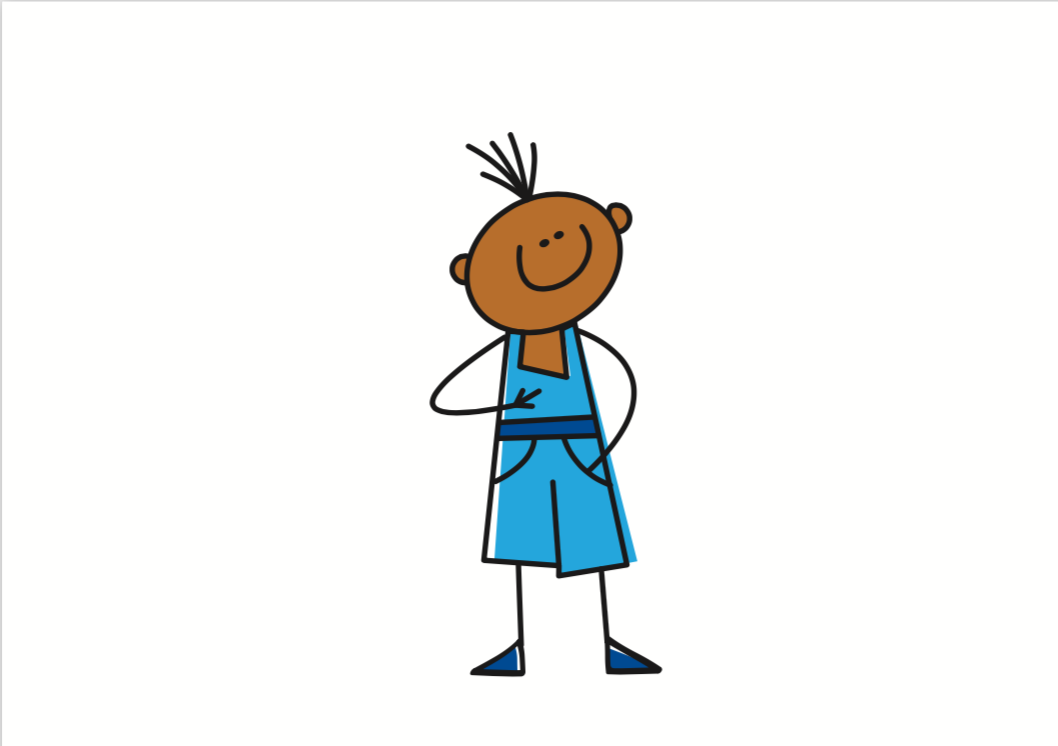 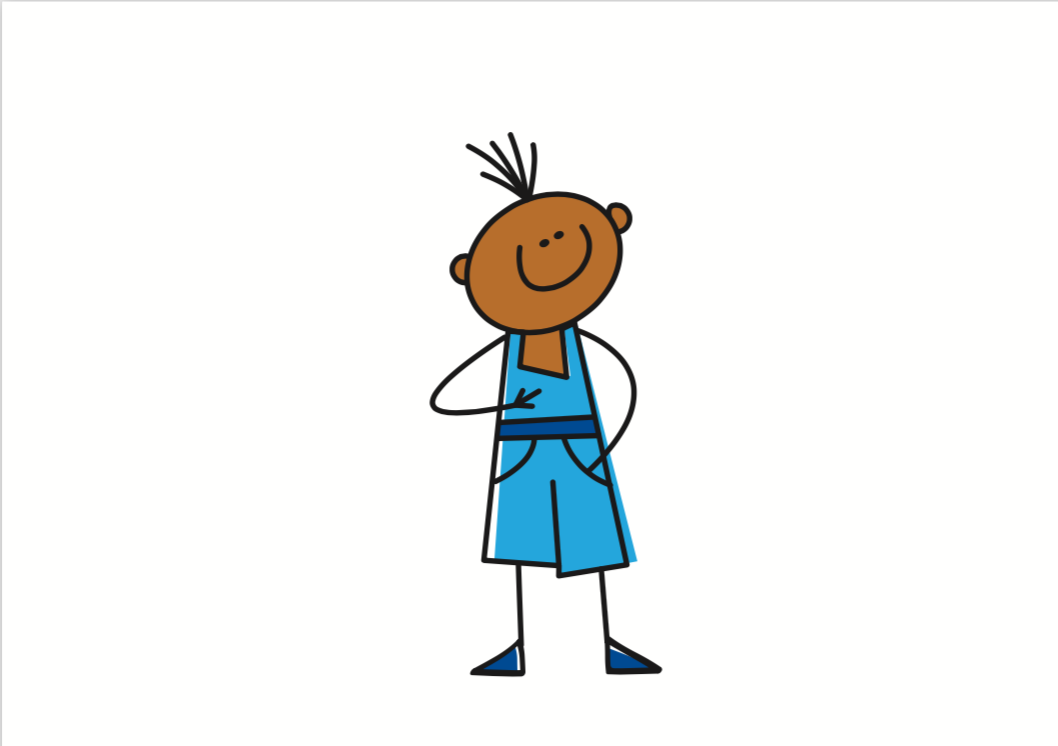 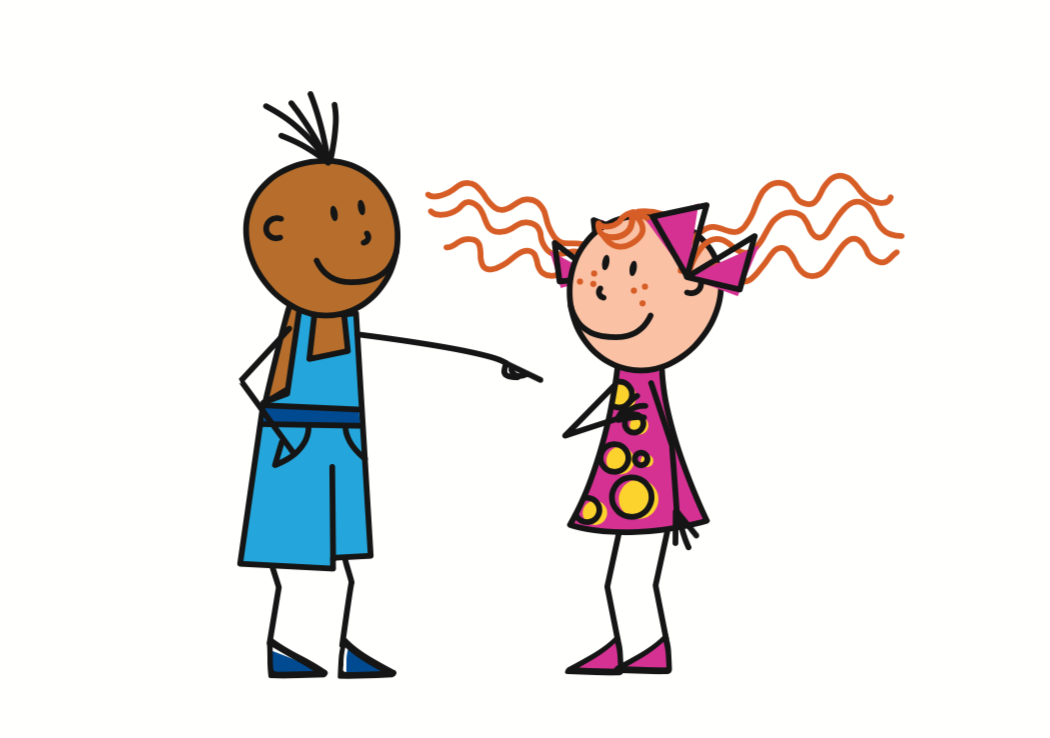 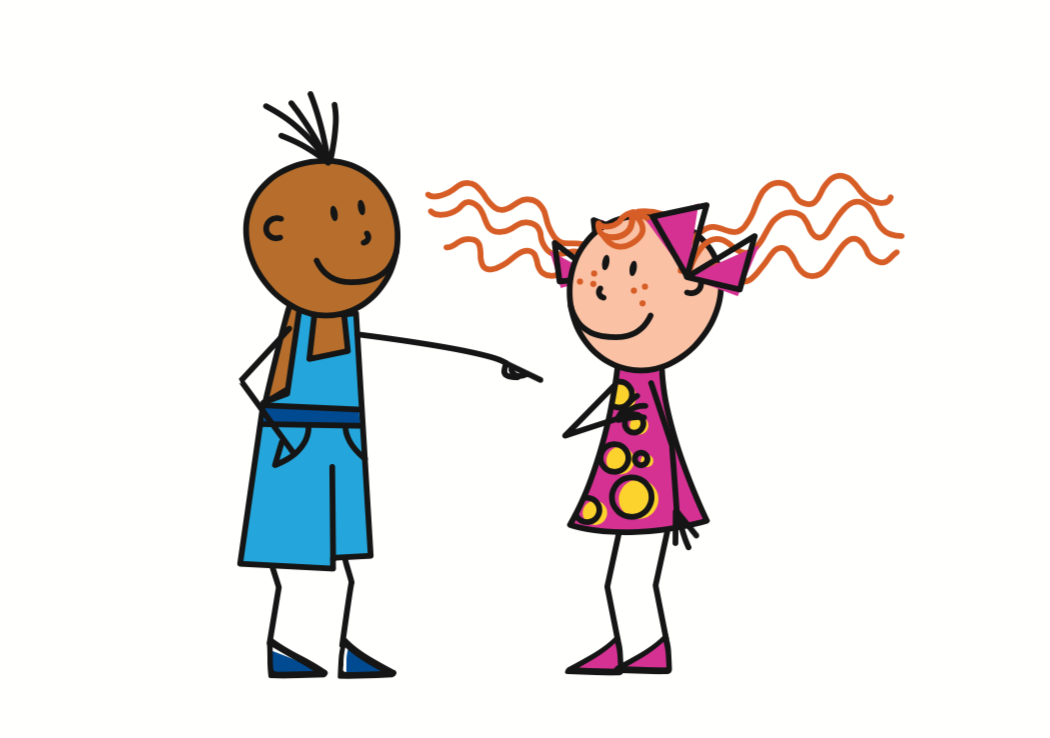 It’s important to listen.
In Spanish, many infinitives end in –AR:
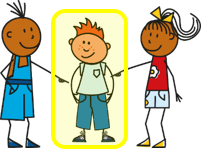 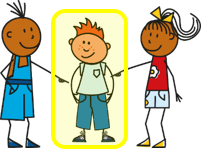 Es importante escuchar.
Escuchar es importante.
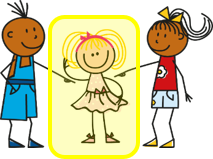 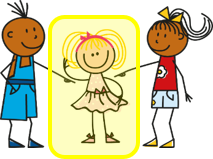 (Listening is important.)
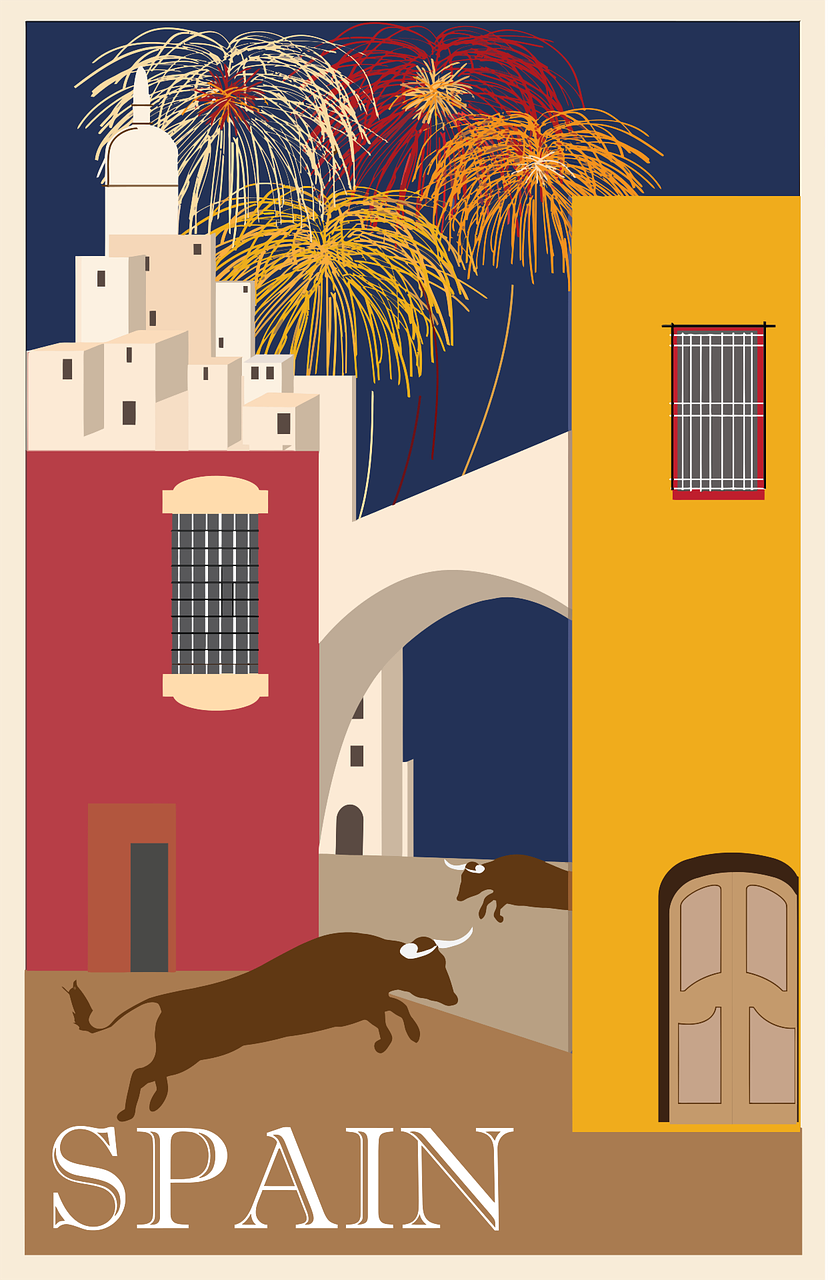 ➜
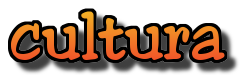 Note the difference in English.
La Gomera es una isla
de fuego, agua y vistas
con lagos y lagunas
y una fauna nunca vista, 
el murciélago y el lagarto, 
y una garza bien lista.
In Spanish, after verbs such as ‘ver’ [to see, seeing] and ‘visitar’ [to visit, visiting],  we use ‘a’ if what we see or visit is a person or a pet. This does not happen in English!
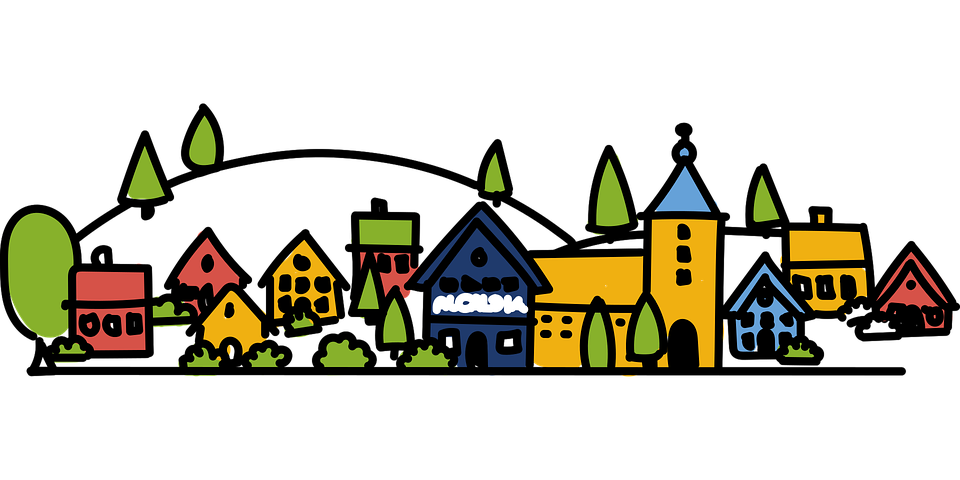 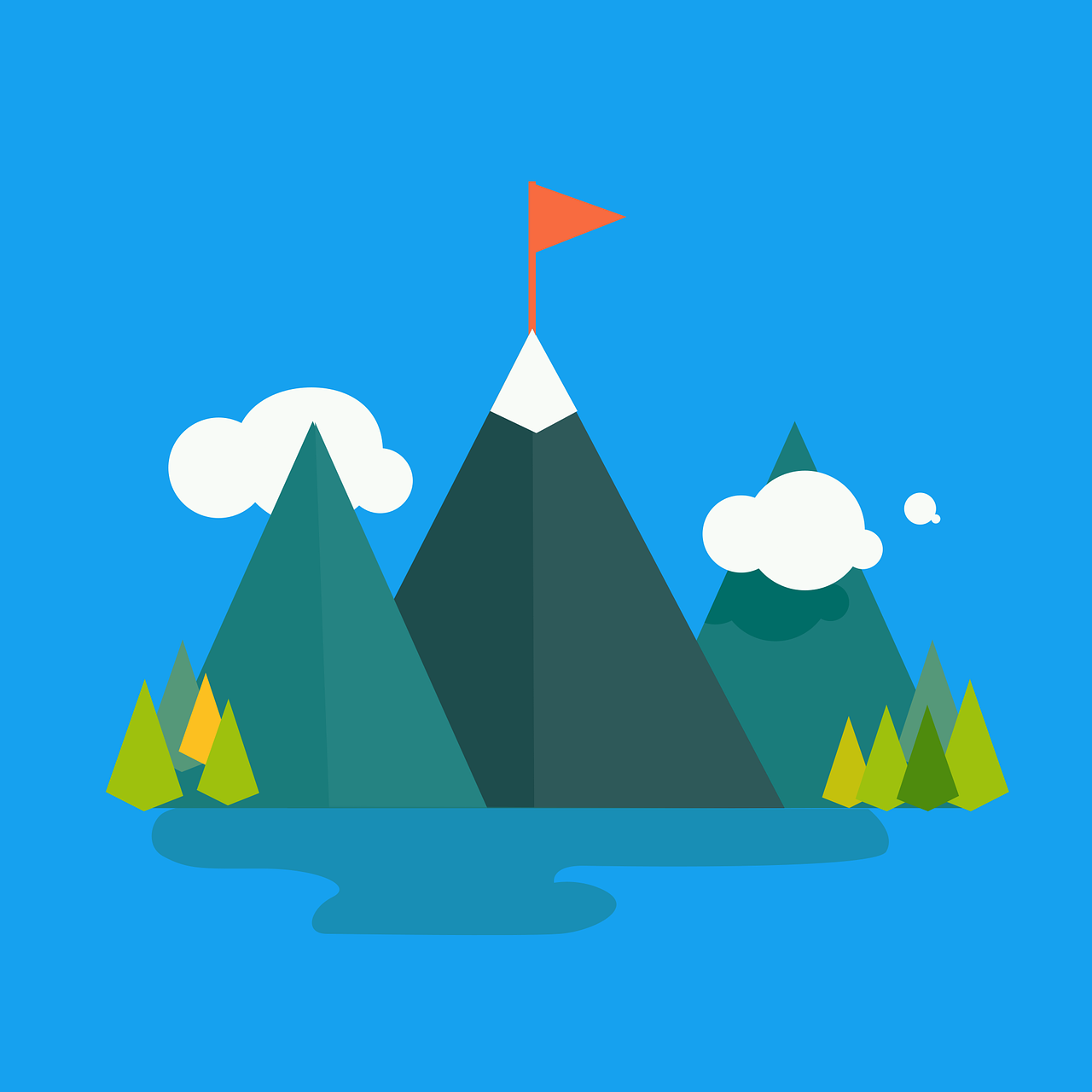 Visito a un amigo.
I visit a friend.
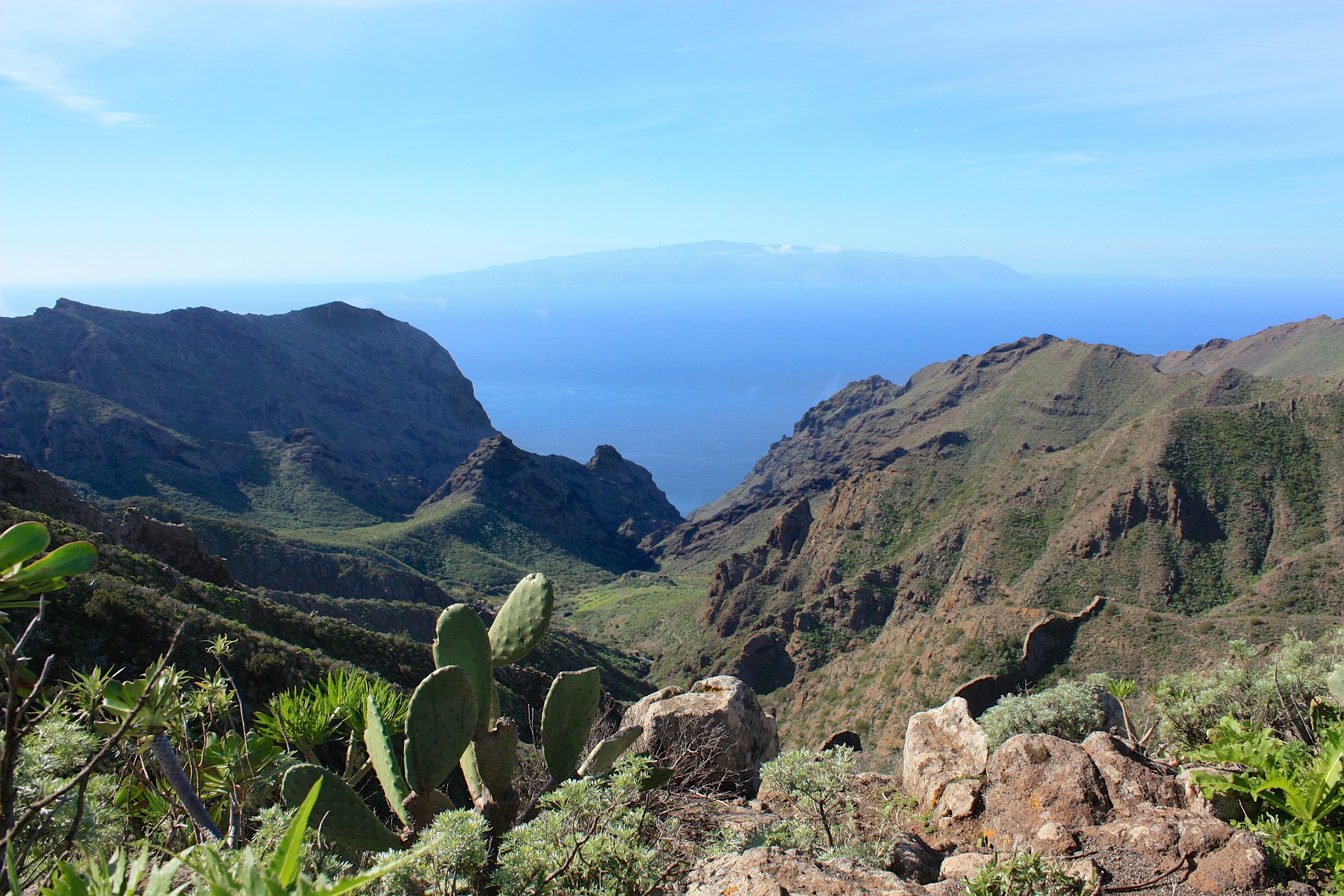 Visito la playa.
I visit the beach.
Rojo Knowledge Organiser  - Spring Term B
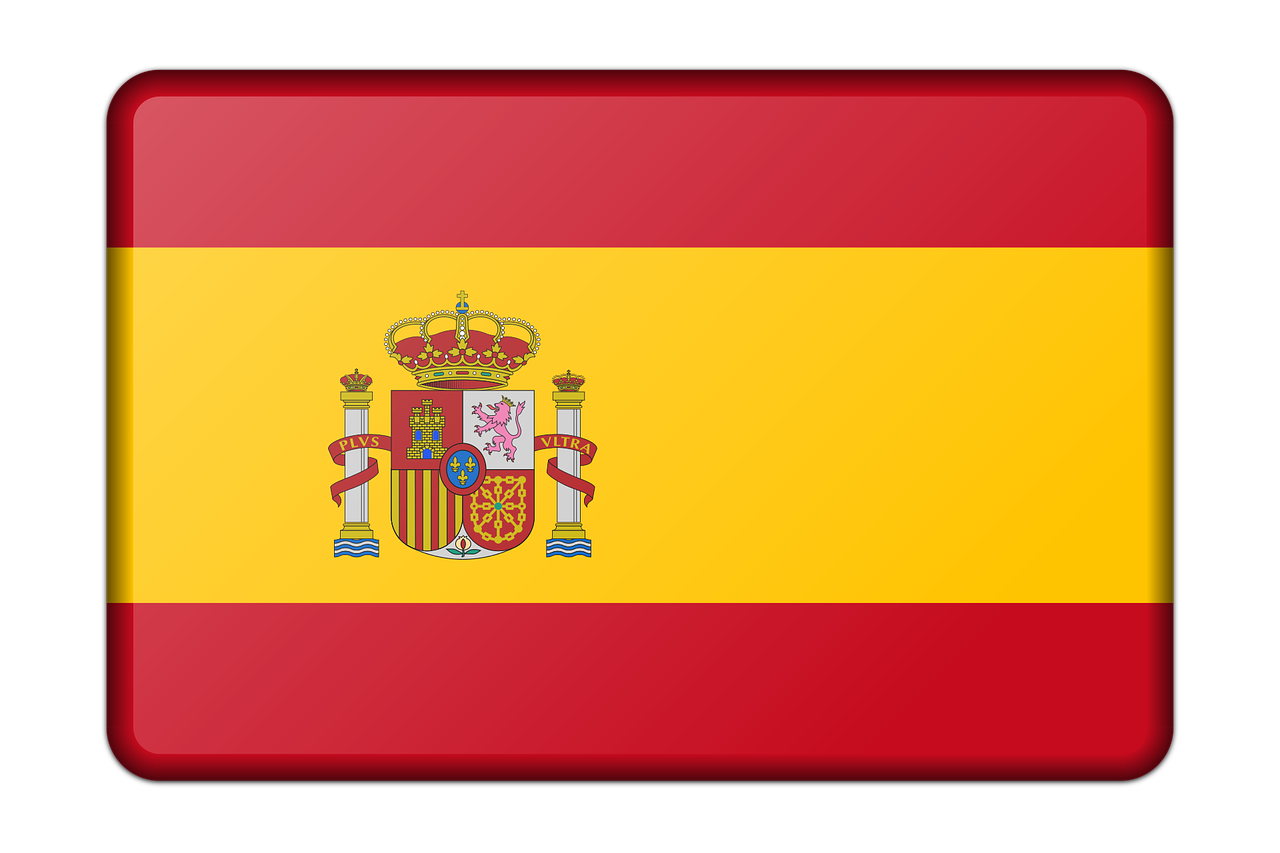 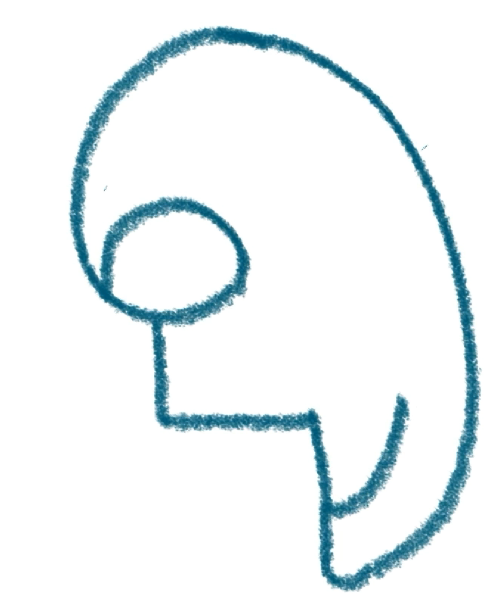 Phonics
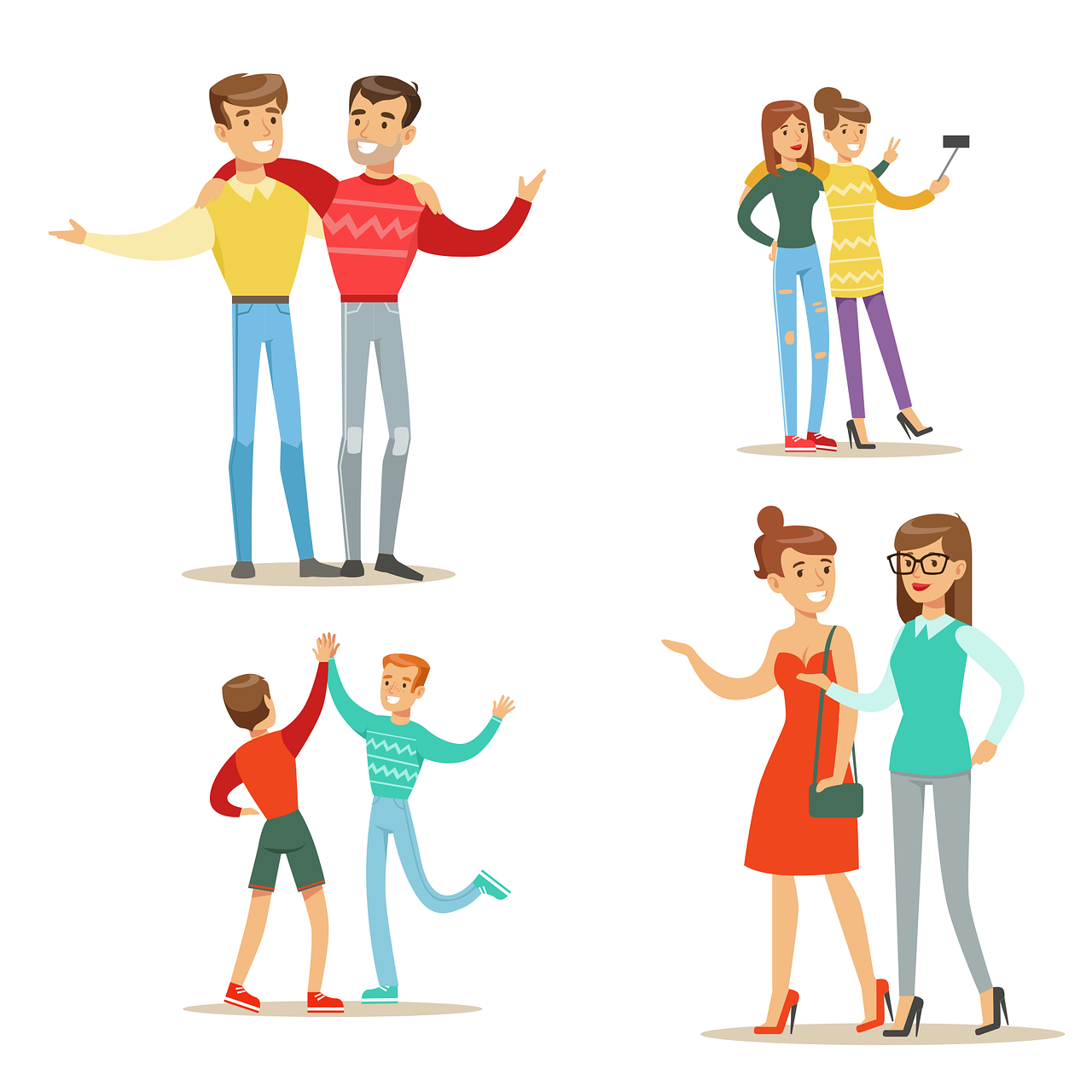 jugar
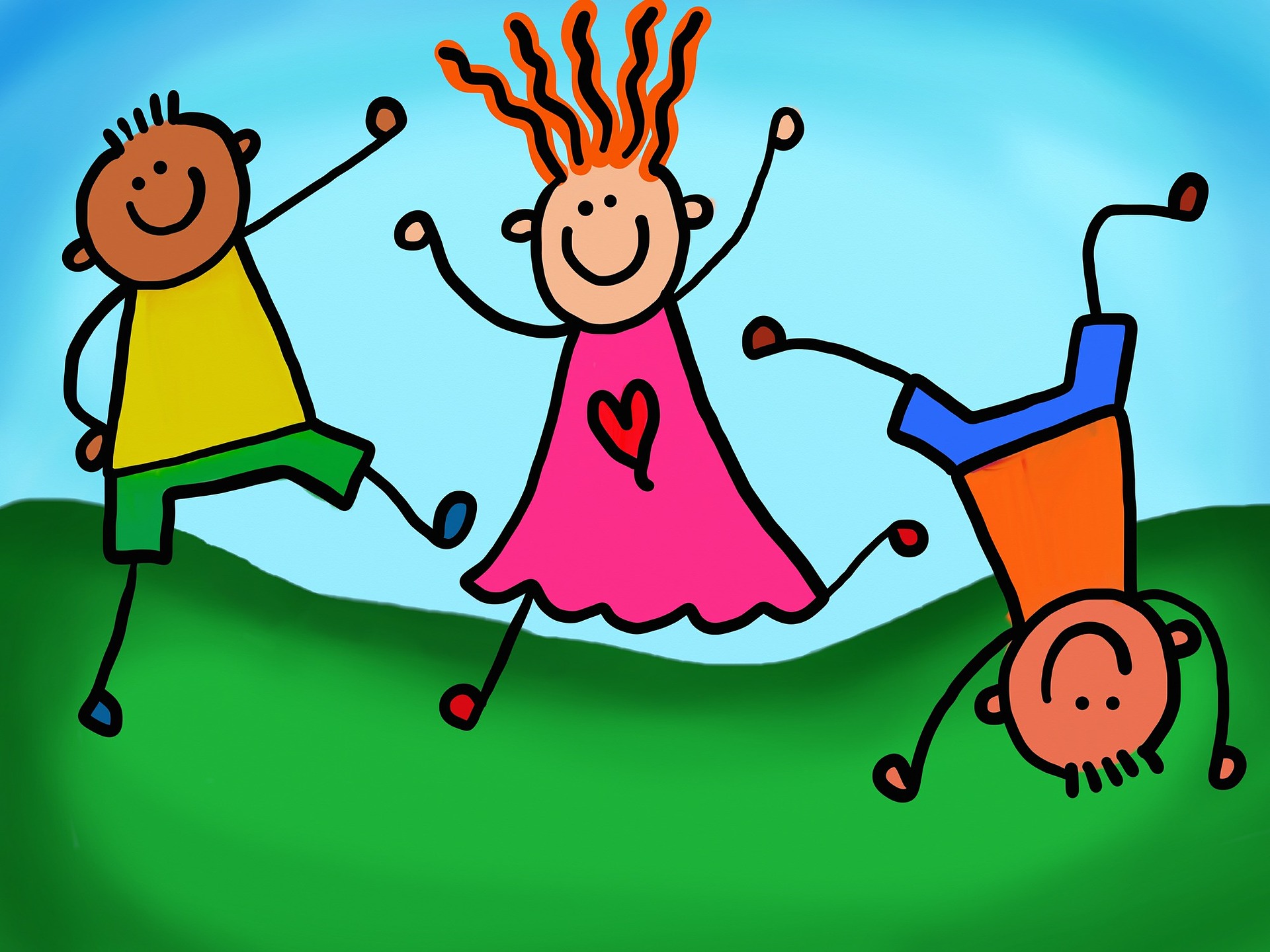 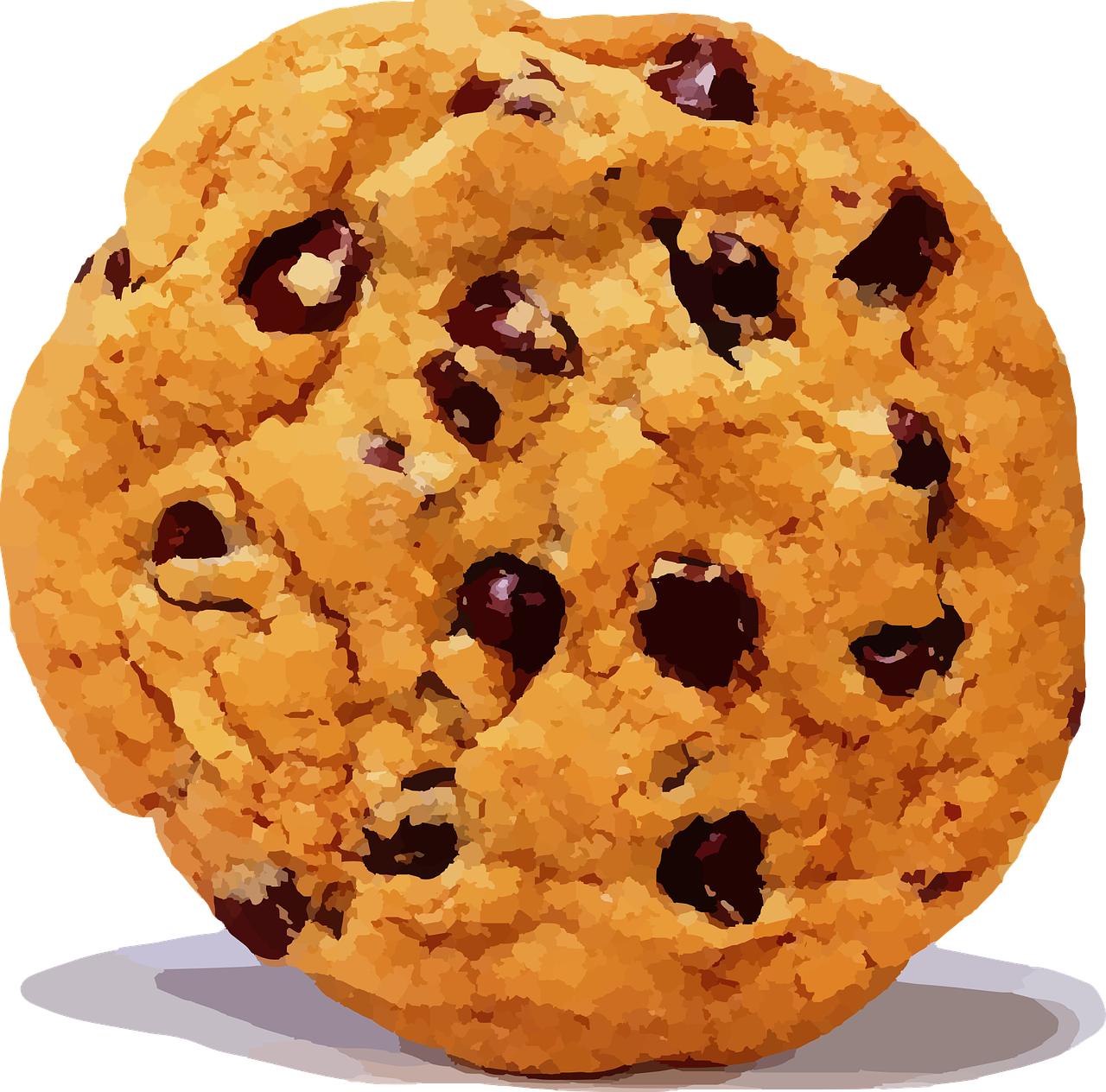 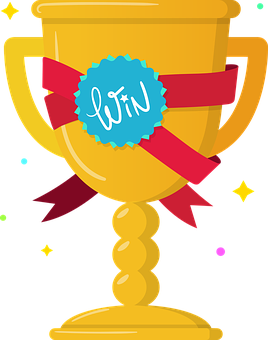 galleta
ganar
amiga
to play, playing
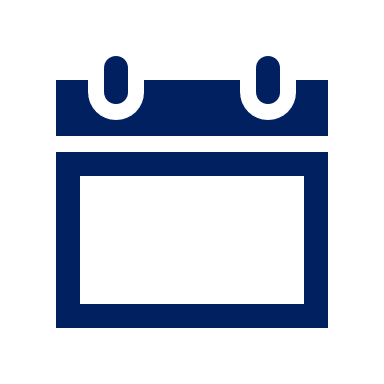 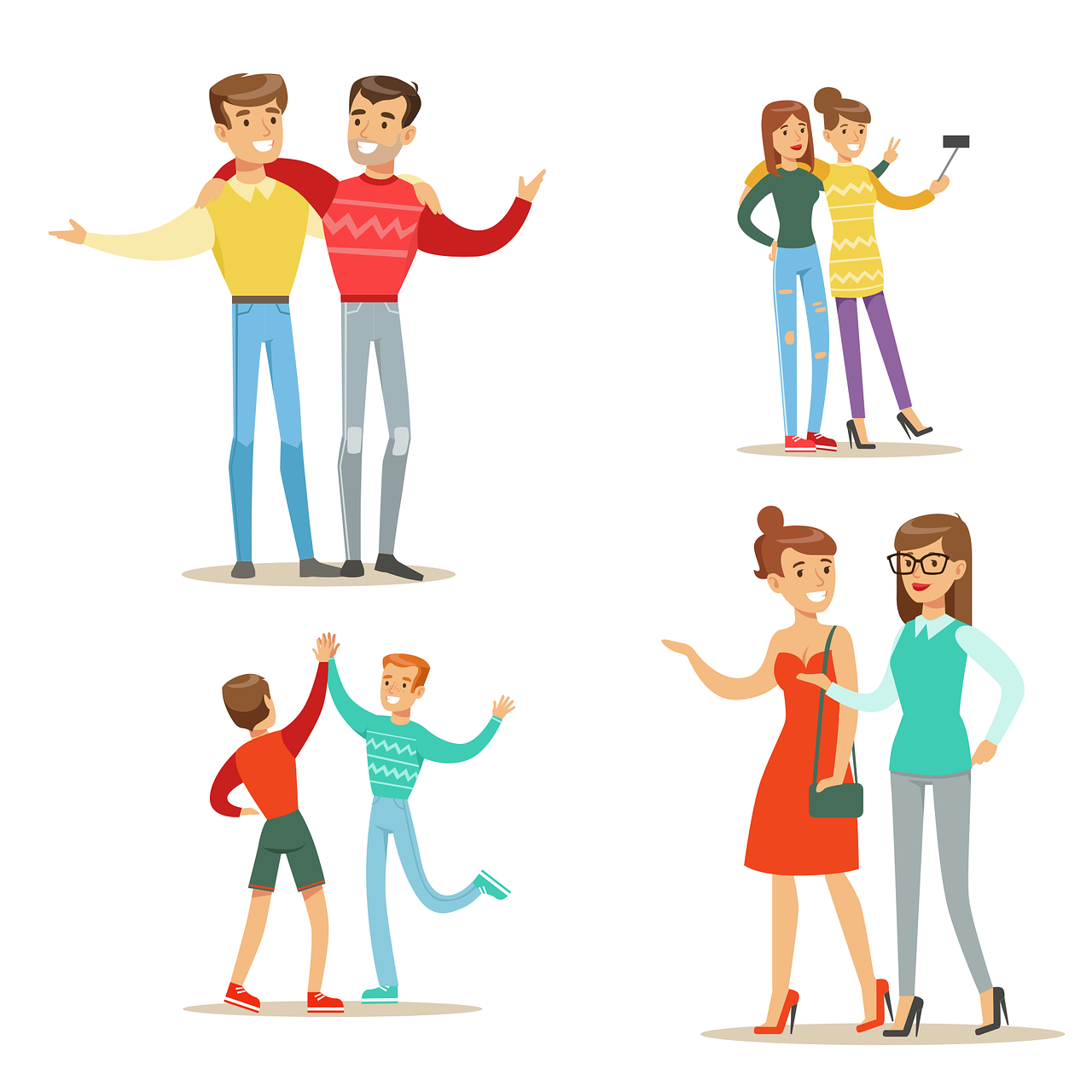 Con un seisy un cuatrotengo la carade mi retrato.
gota
domingo
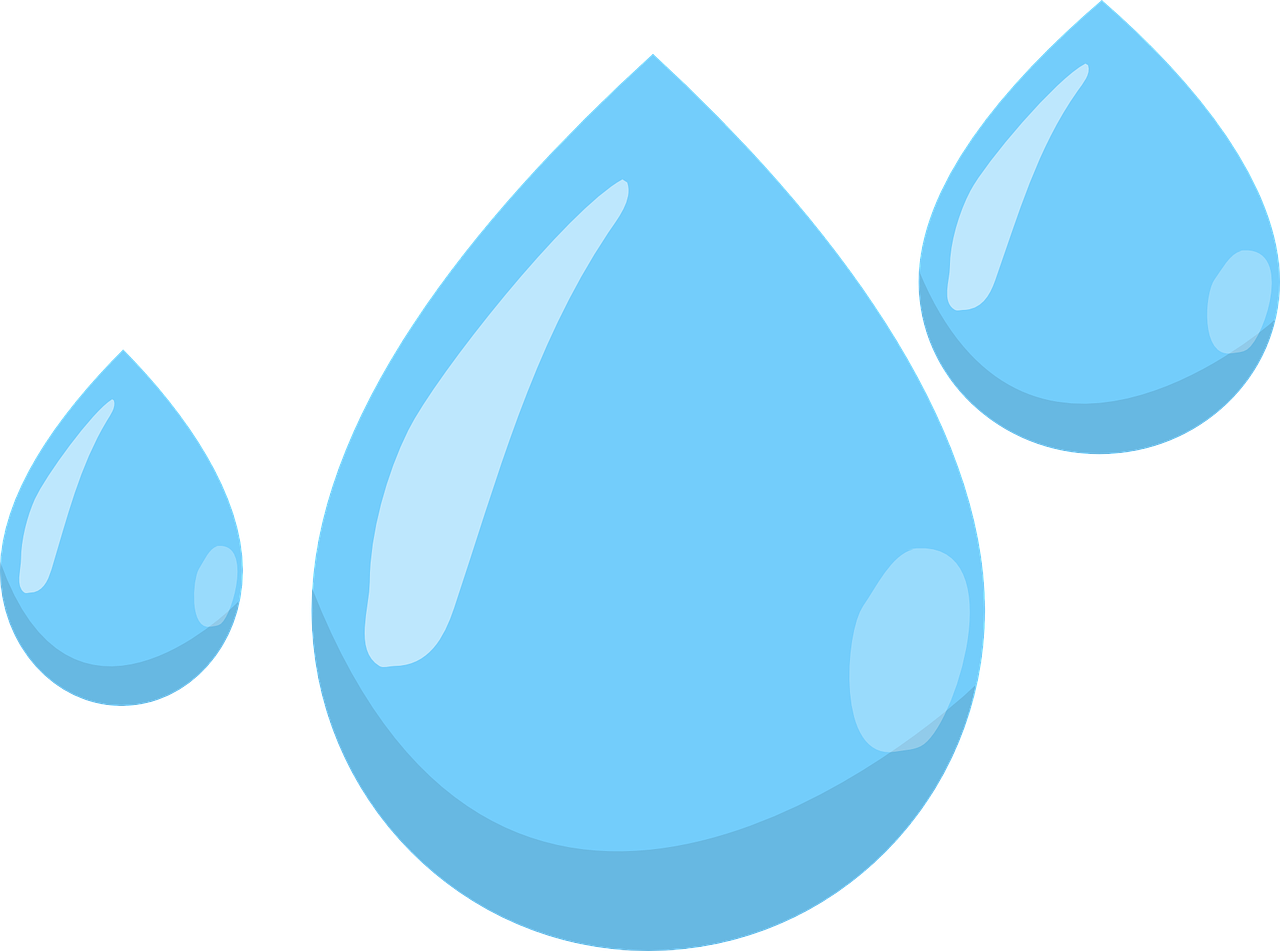 lago
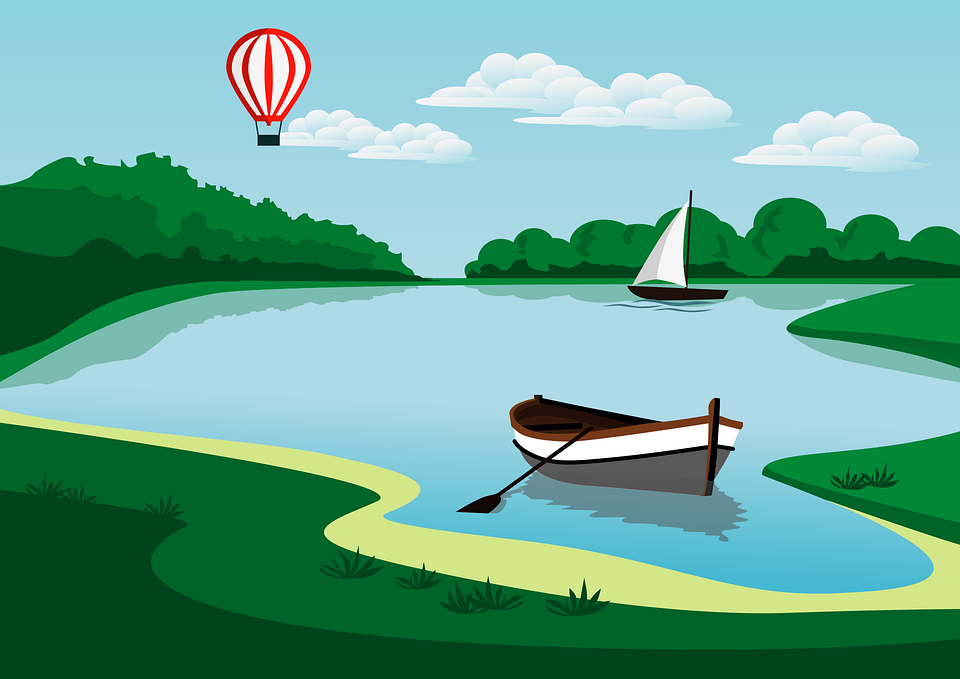 amigo
Sun
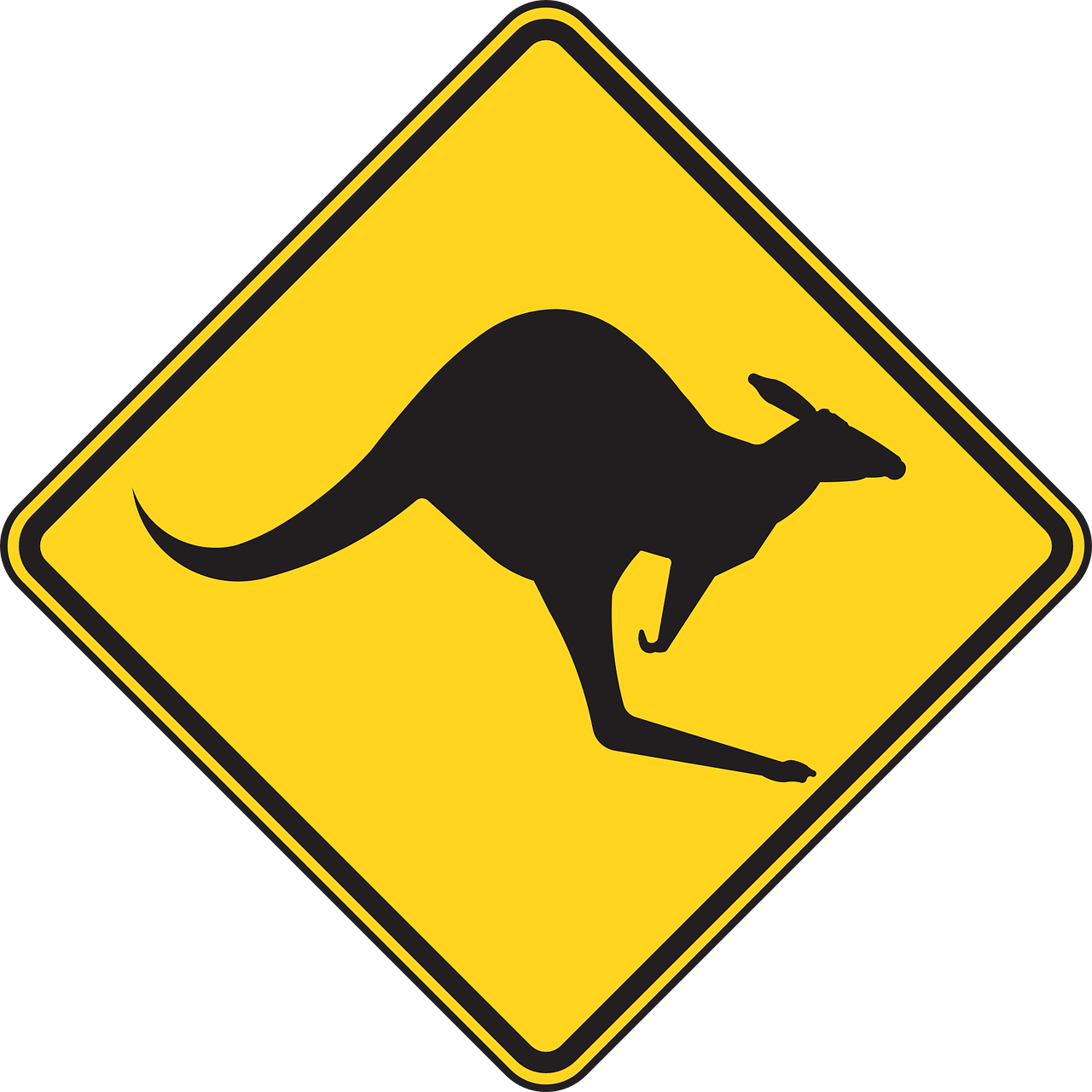 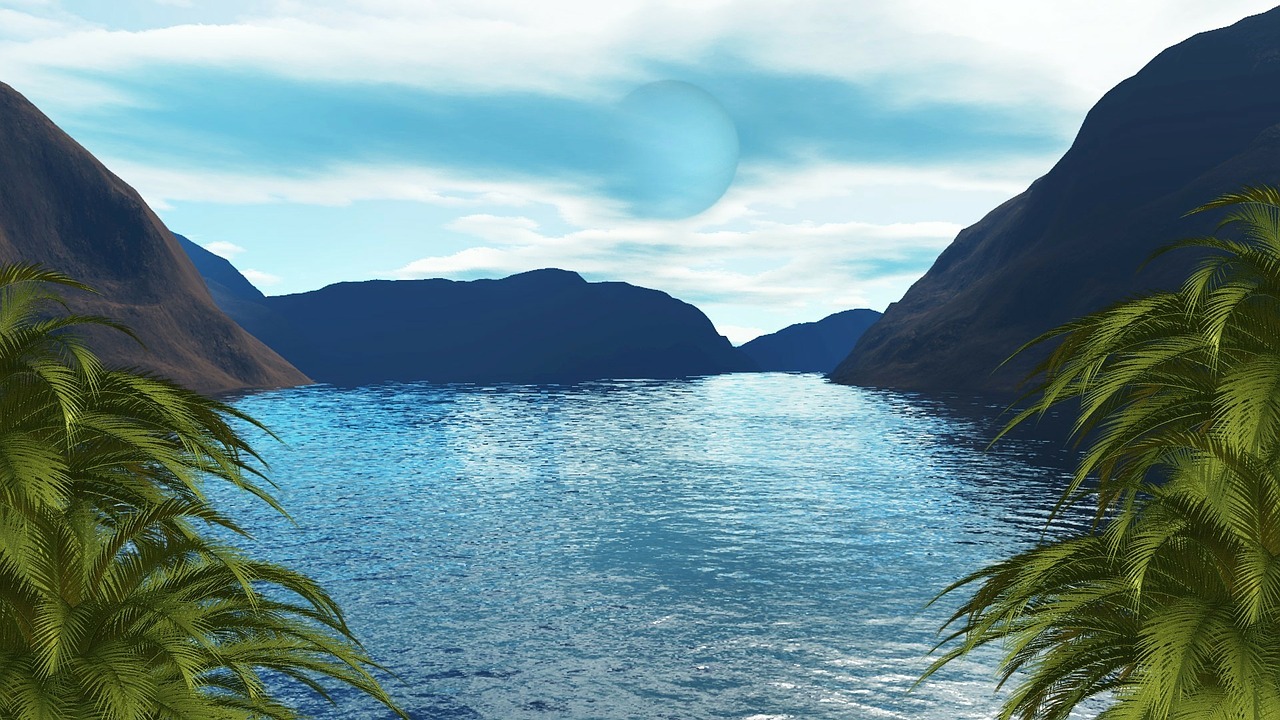 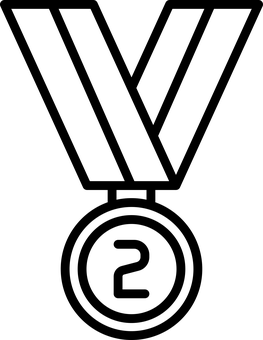 gusano
segundo
laguna
canguro
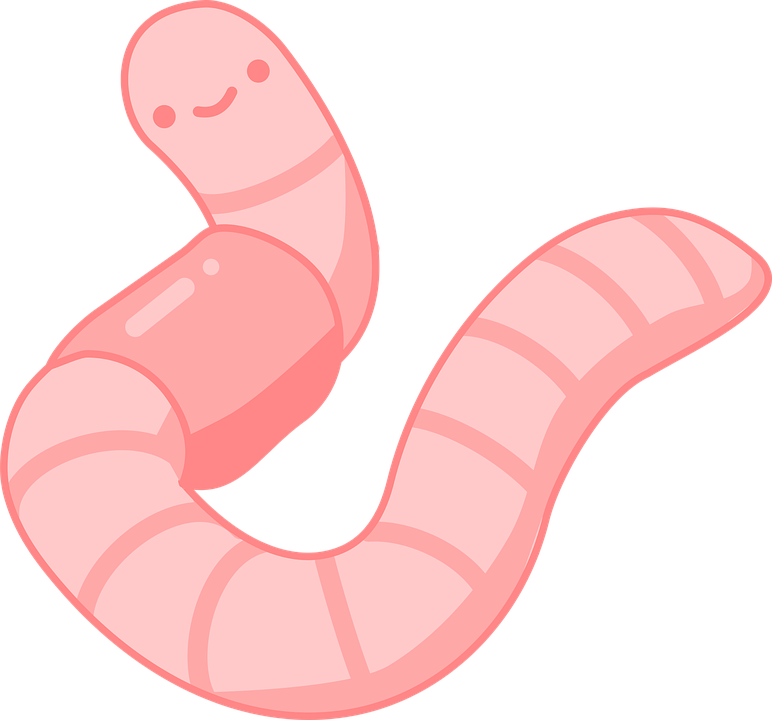 Huancaya es un pueblo muy bonito en la región de Lima.
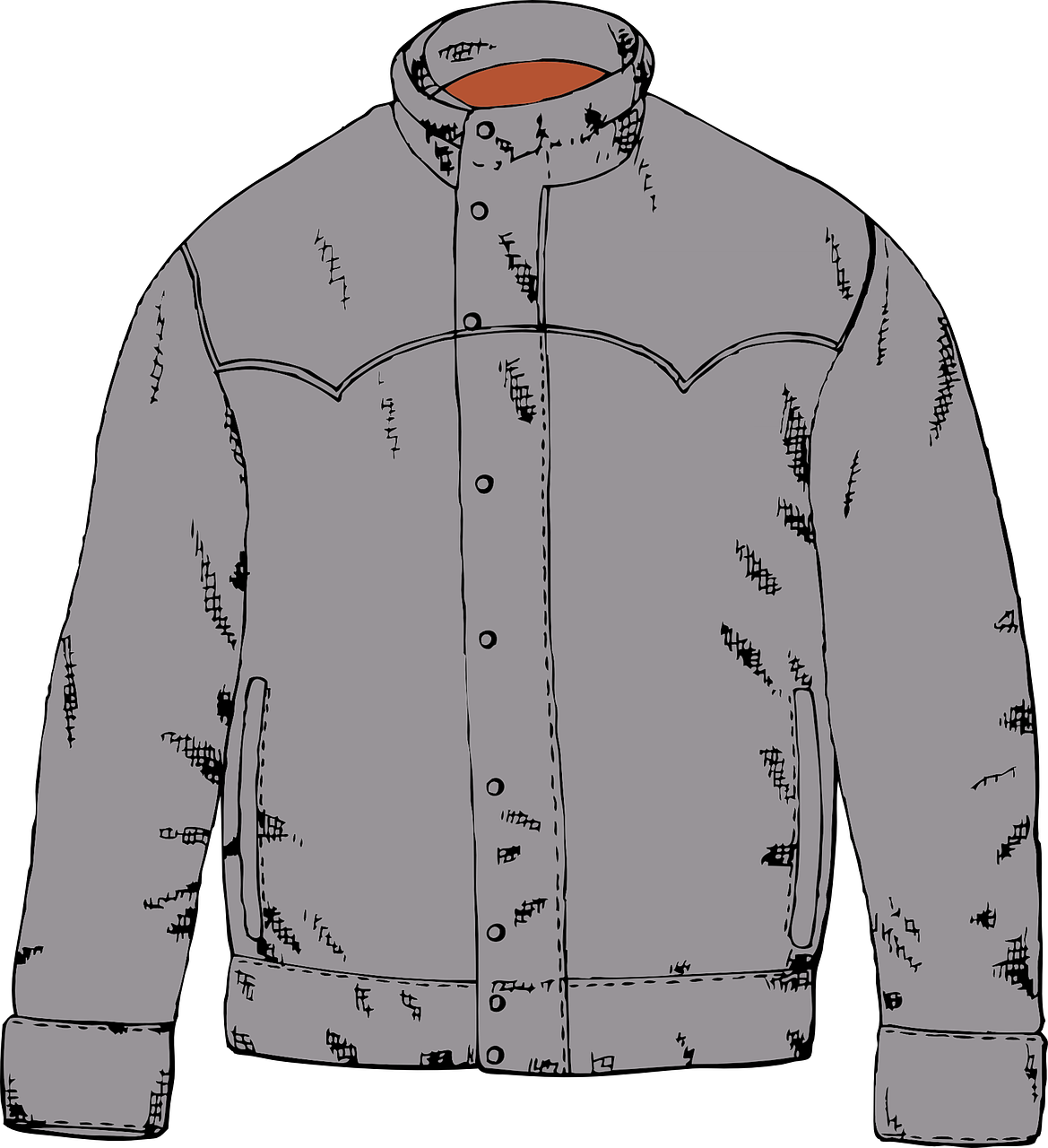 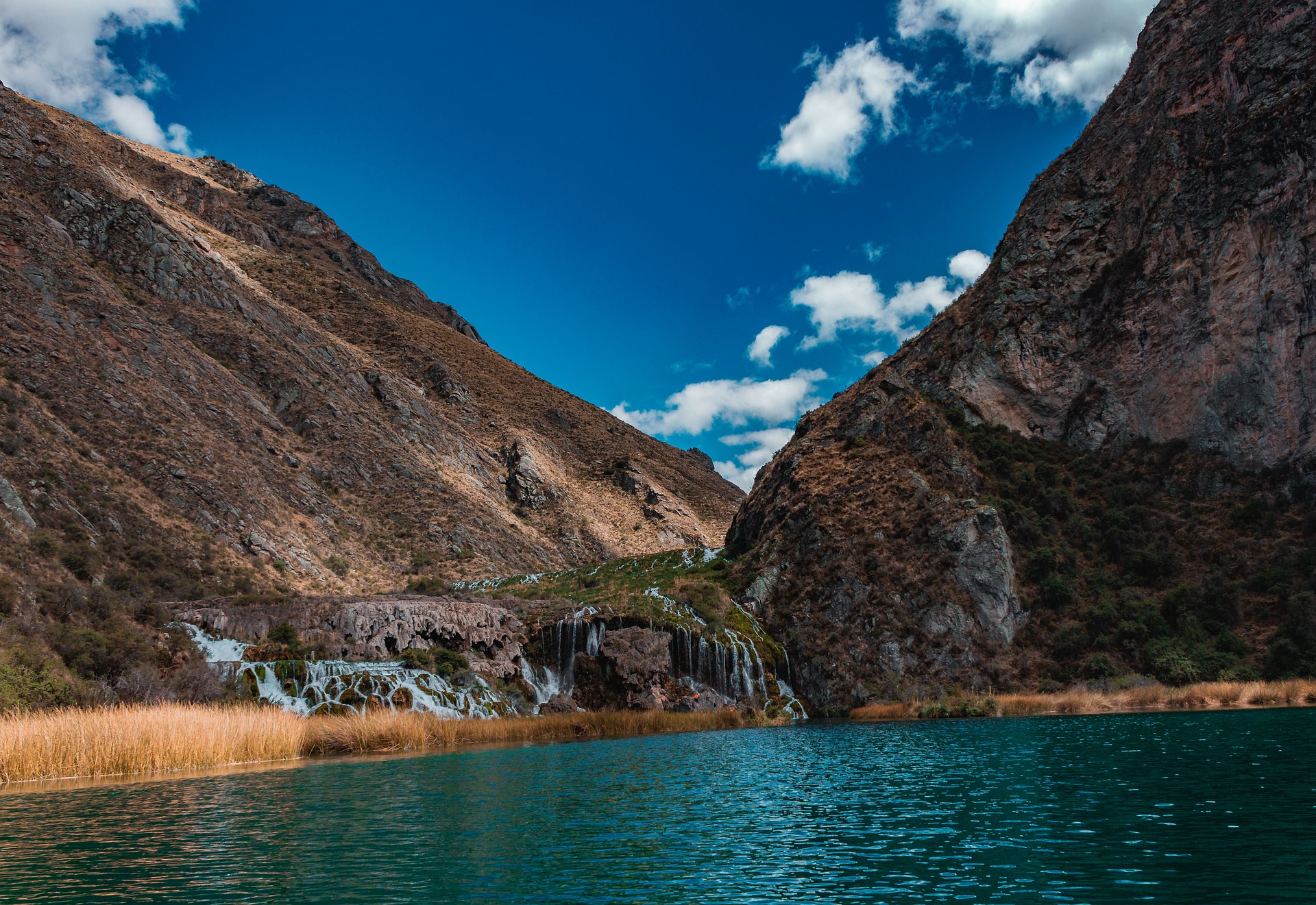 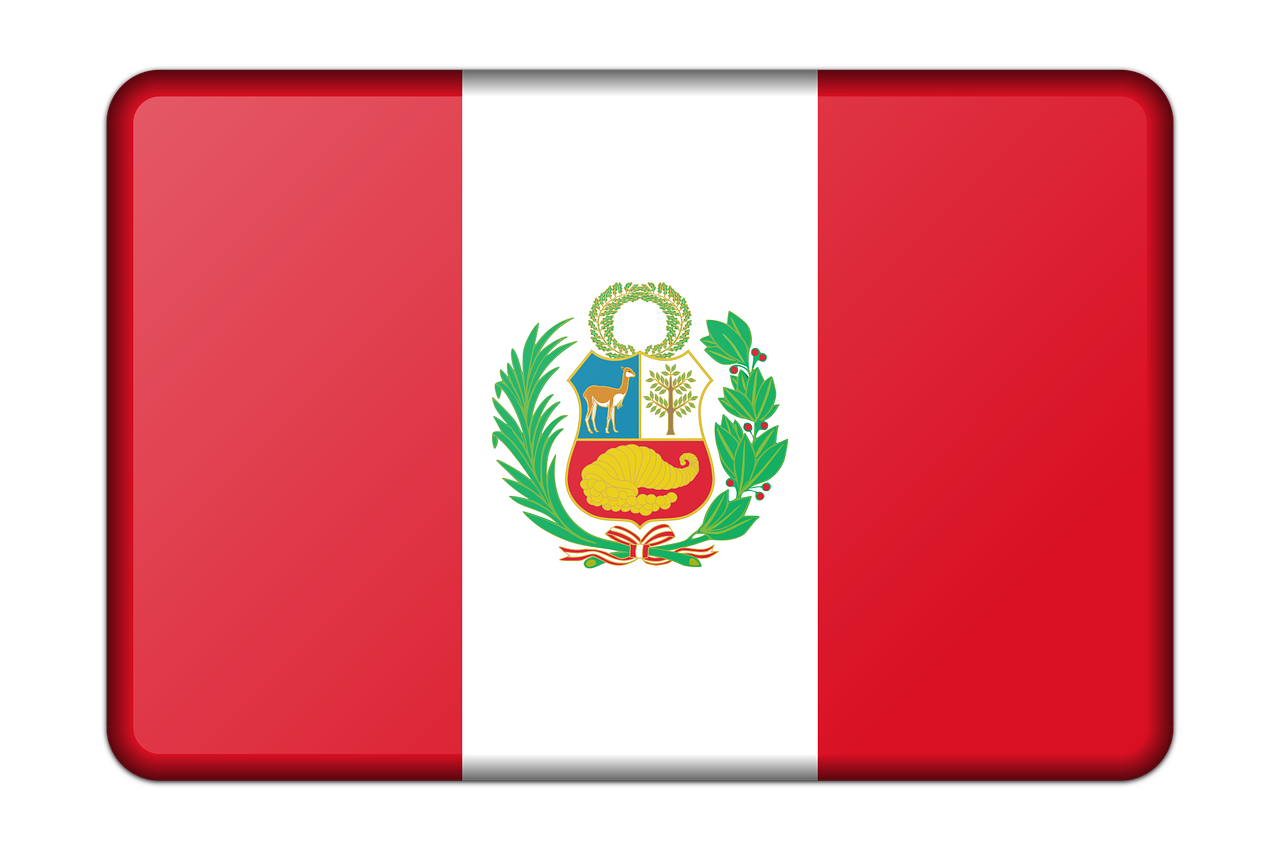 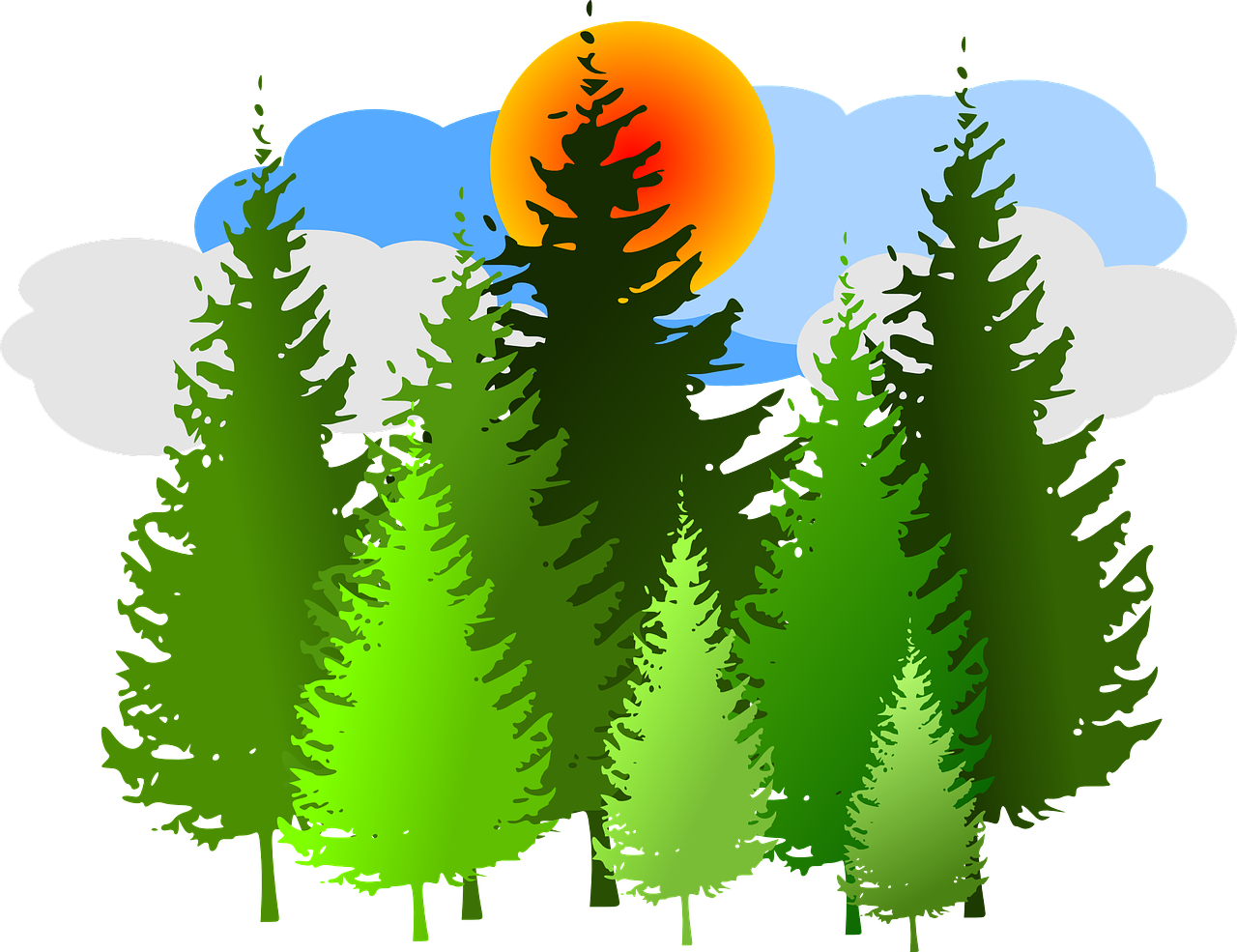 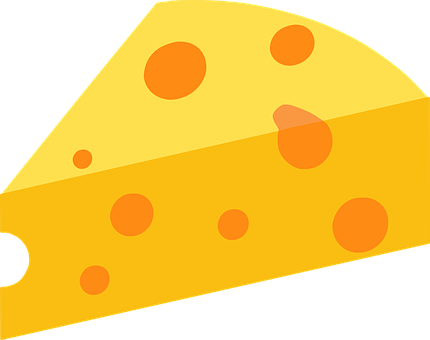 chaqueta
queso
paquete
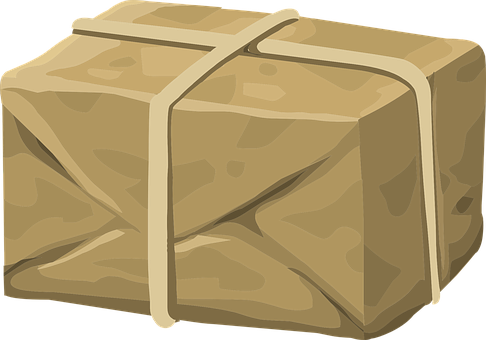 bosque
esquina
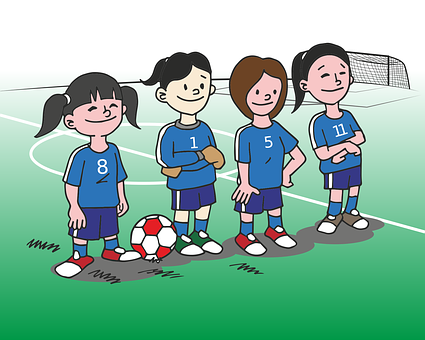 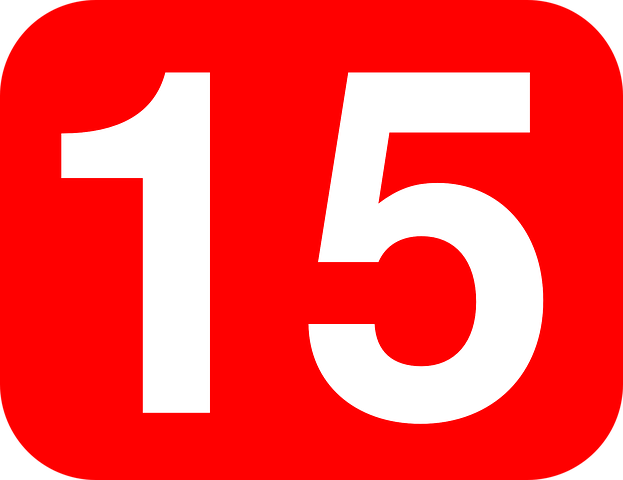 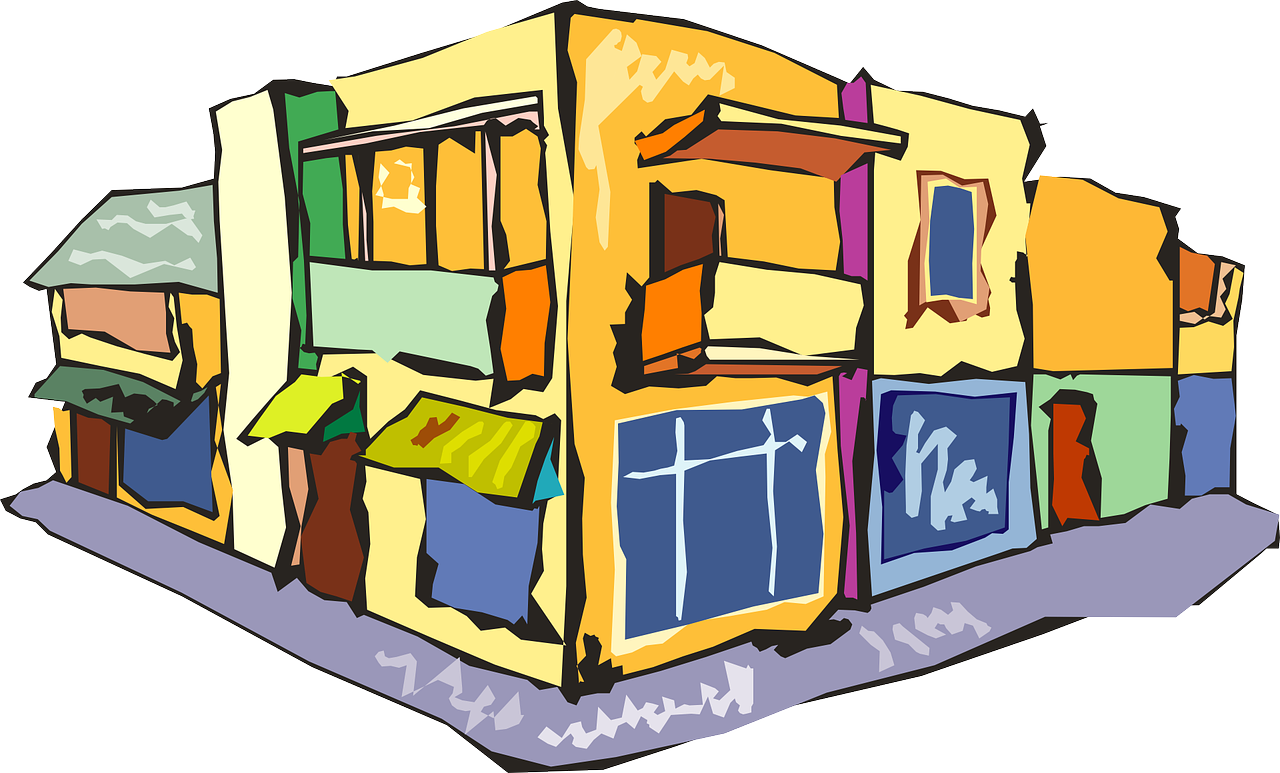 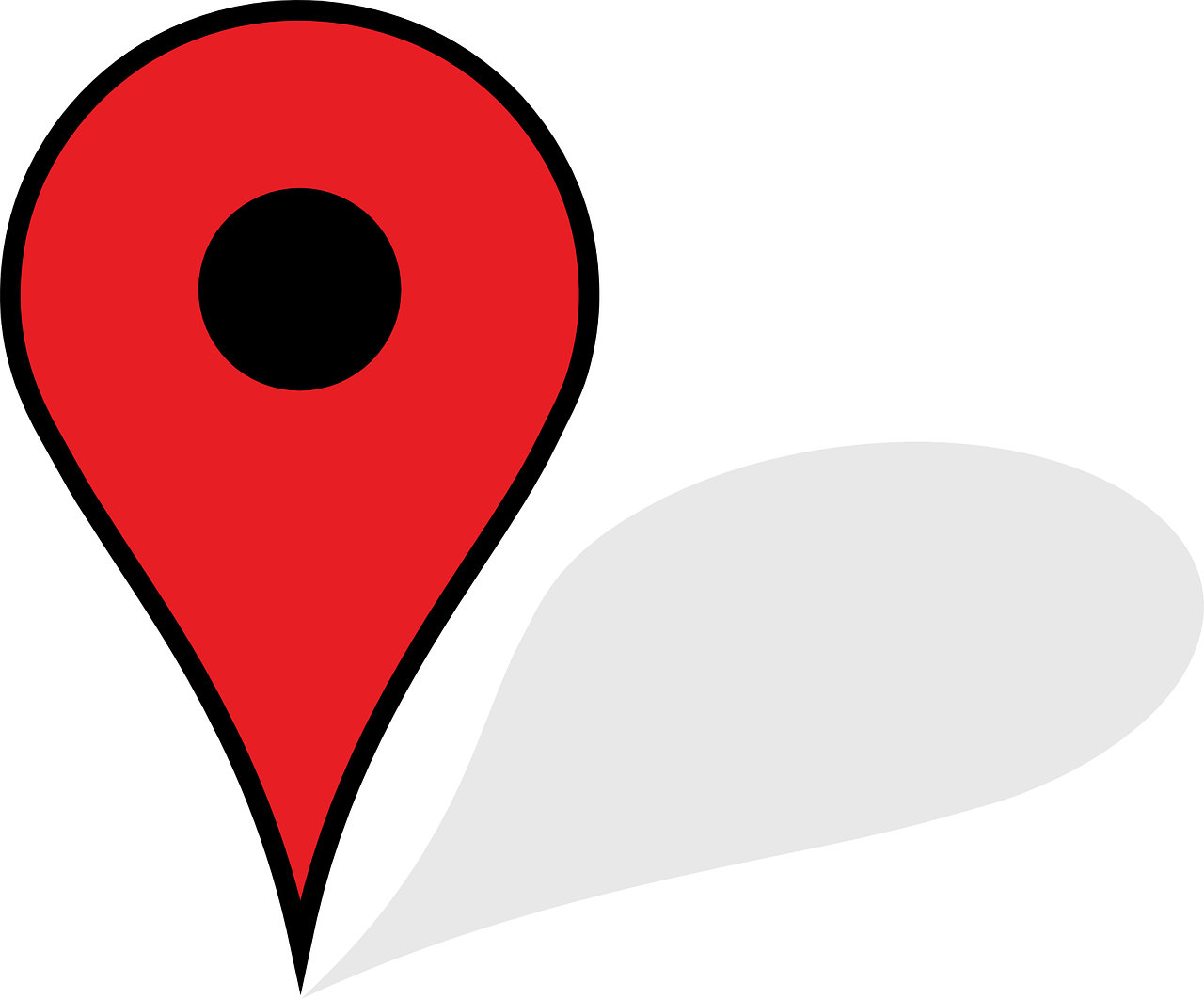 aquí
equipo
quince
corner
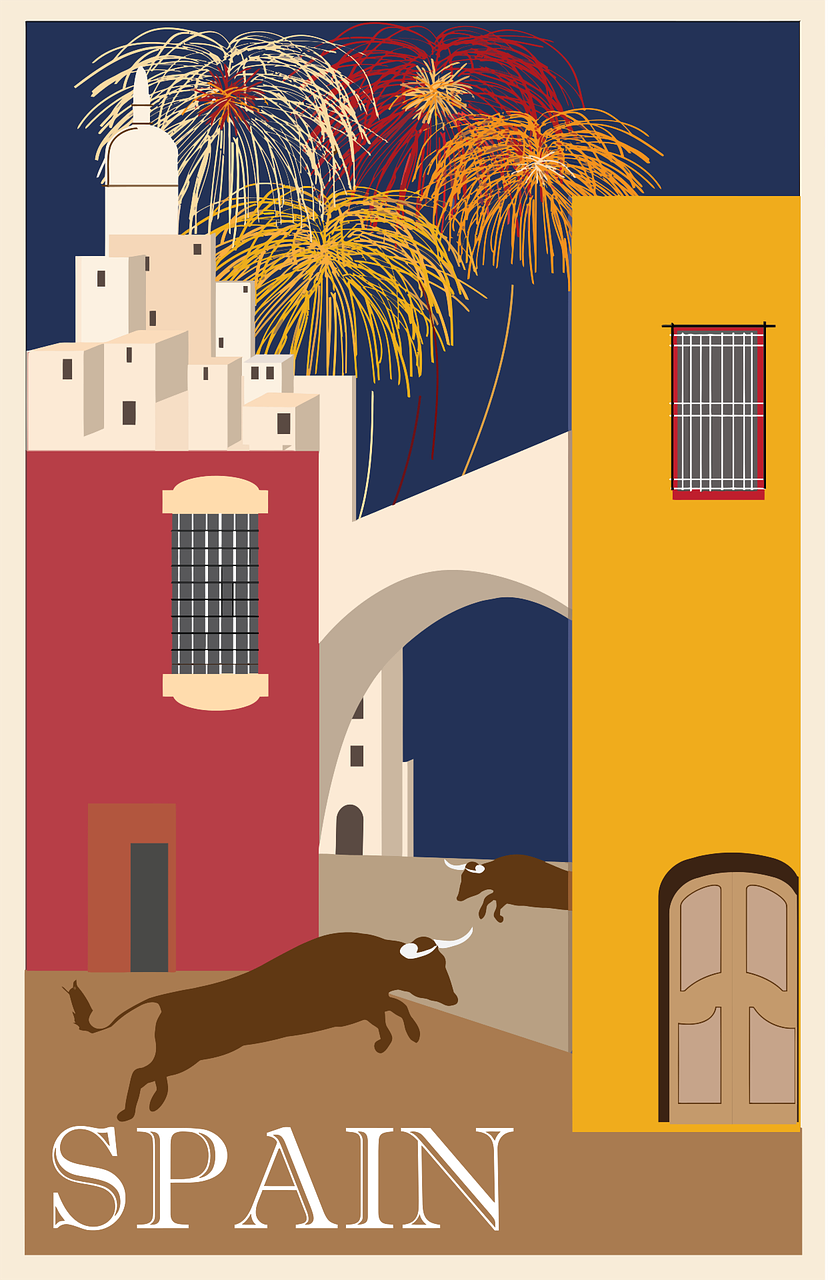 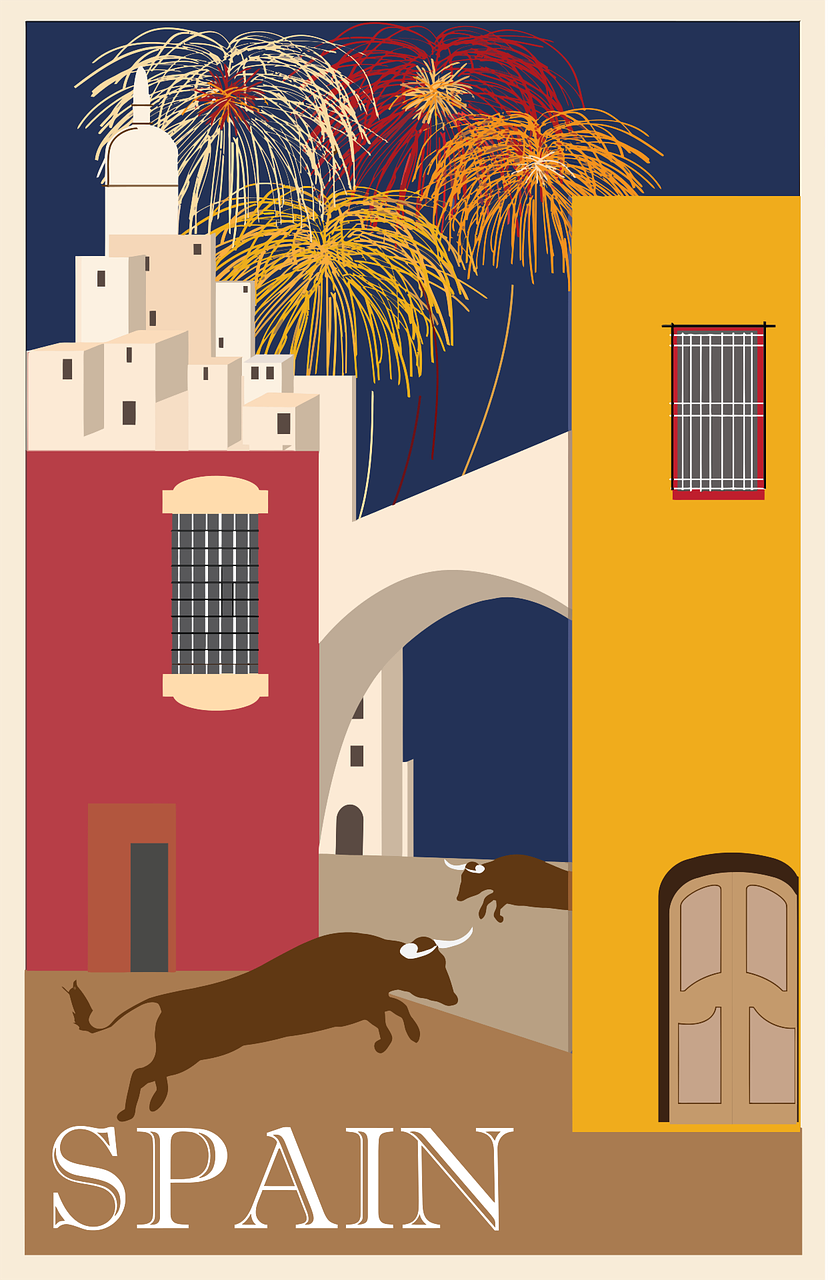 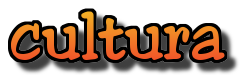 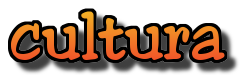 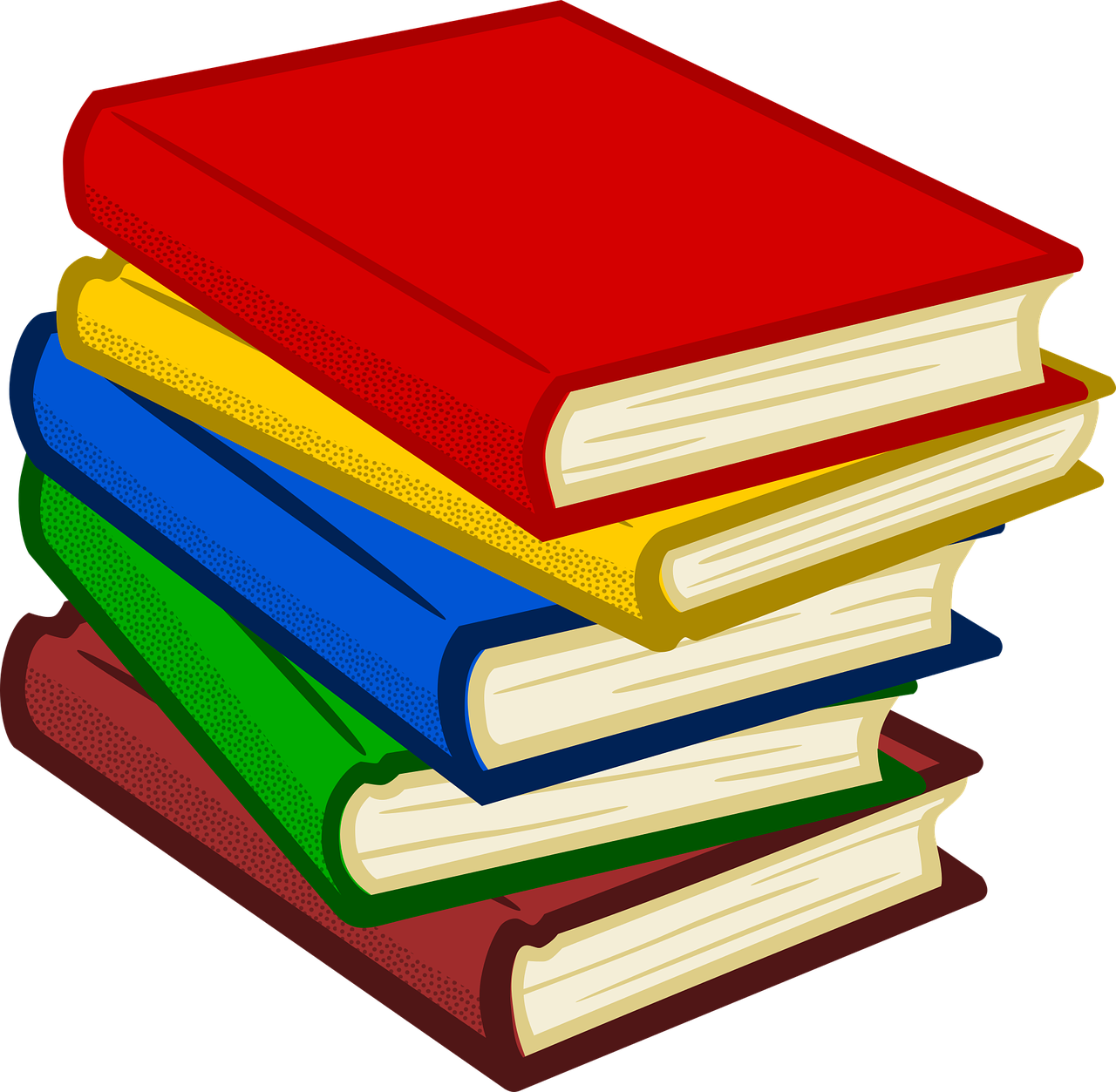 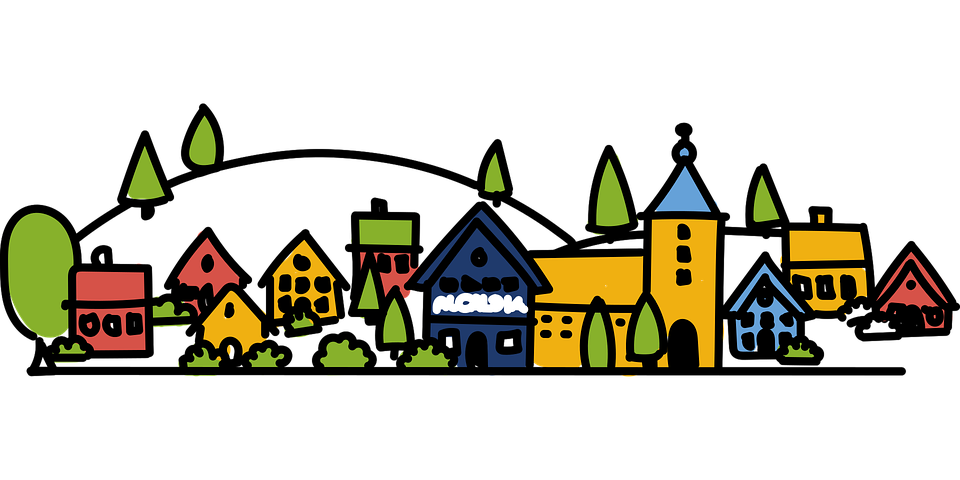 Lima es la capital de Perú y está en el océano Pacífico.
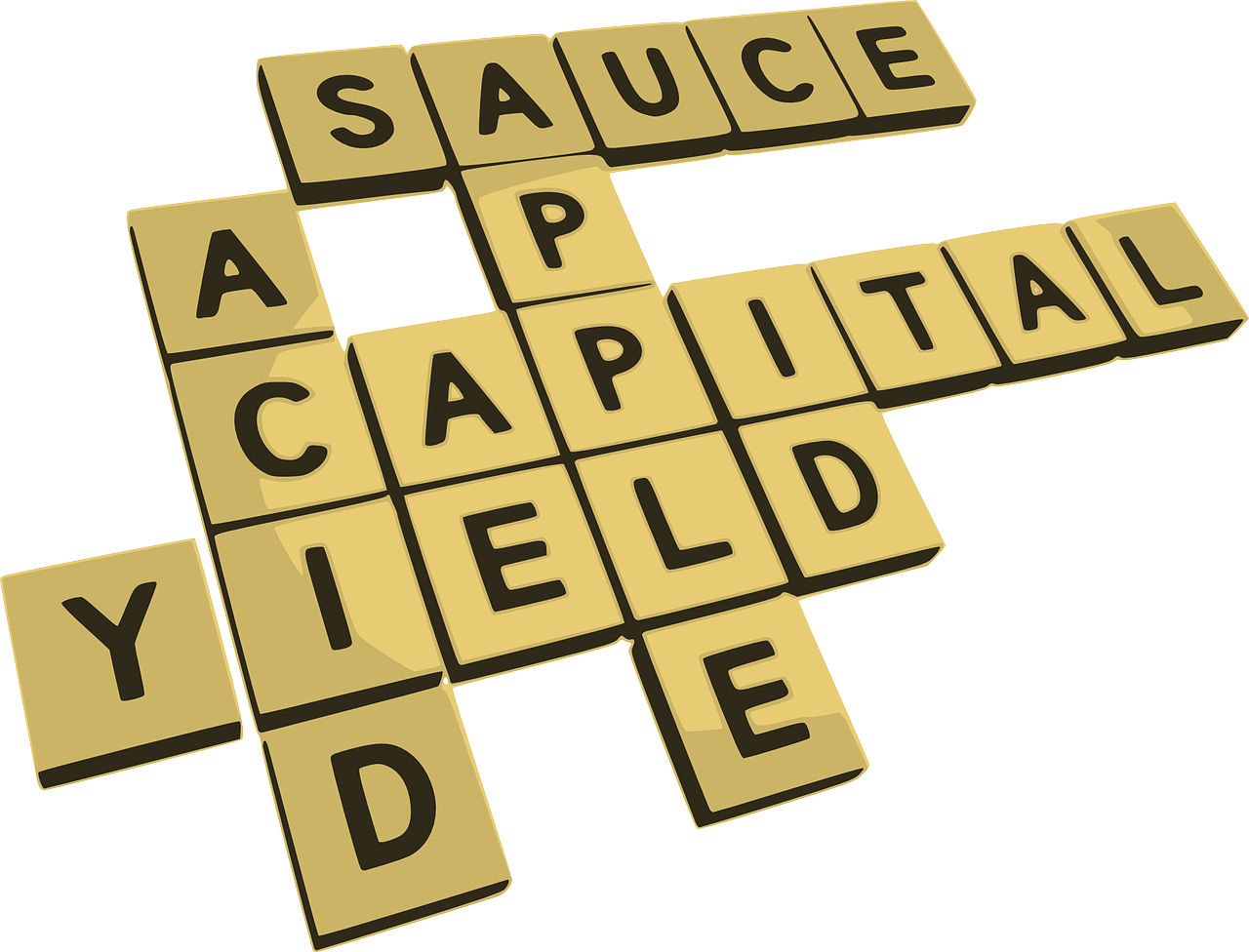 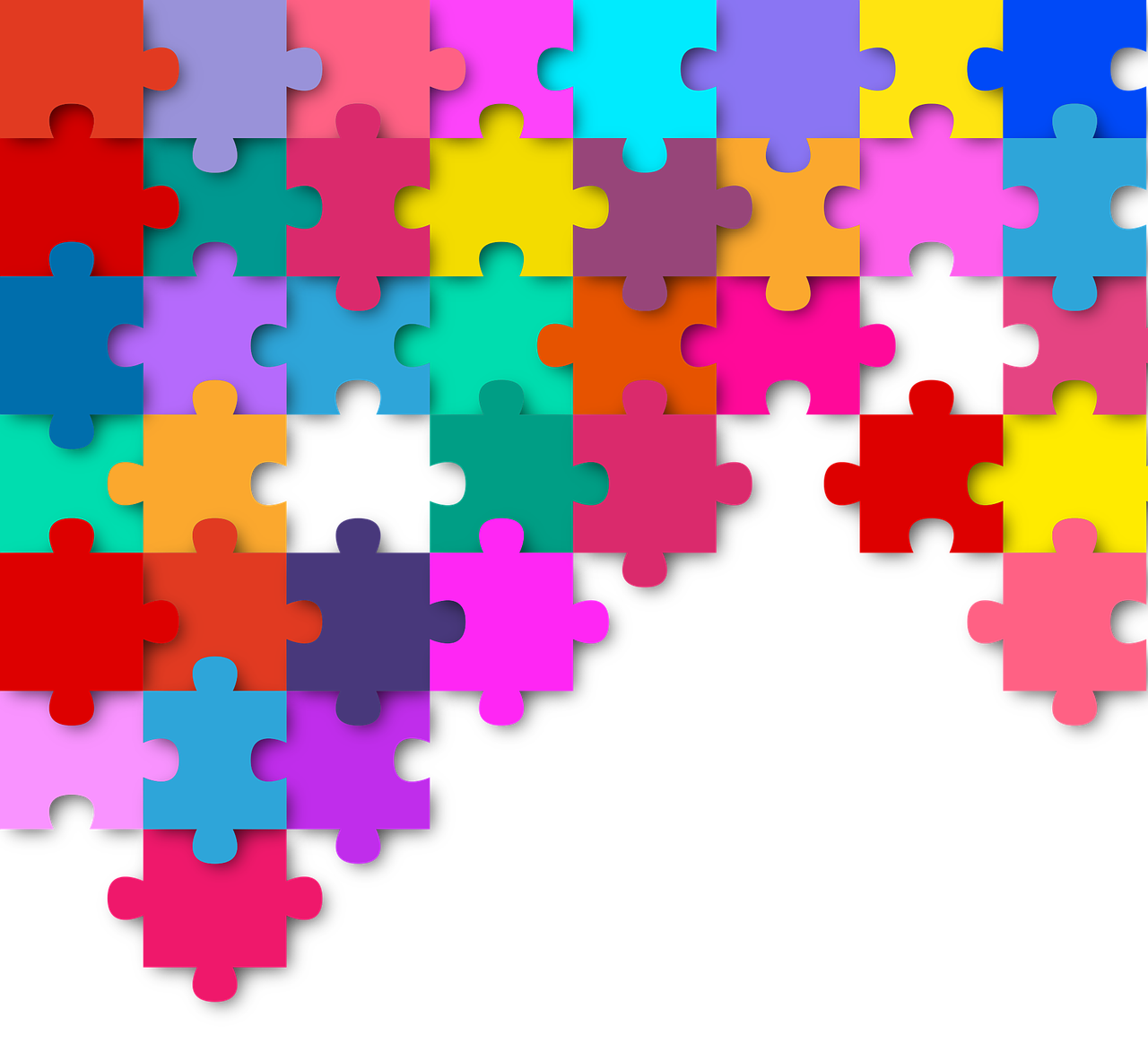 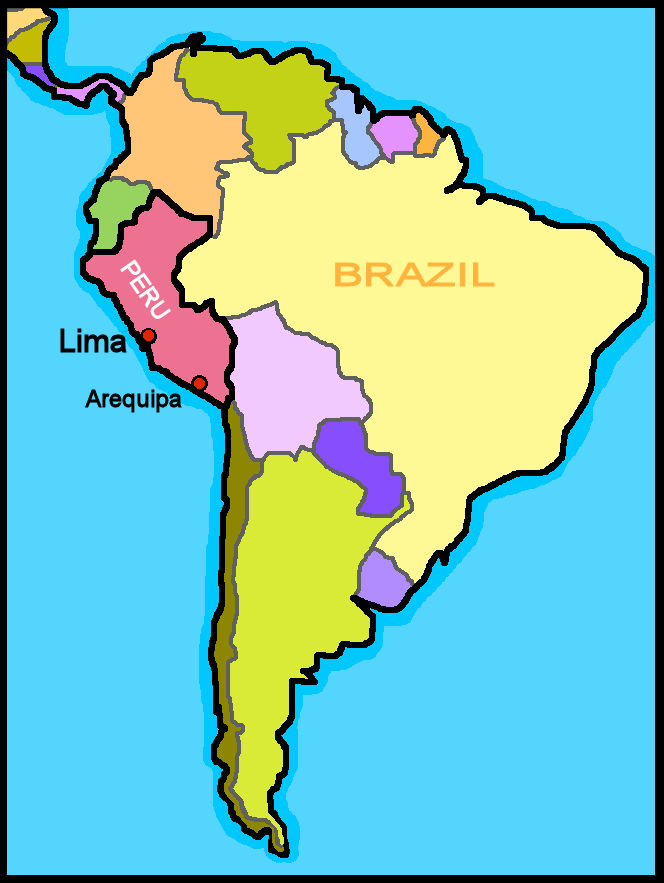 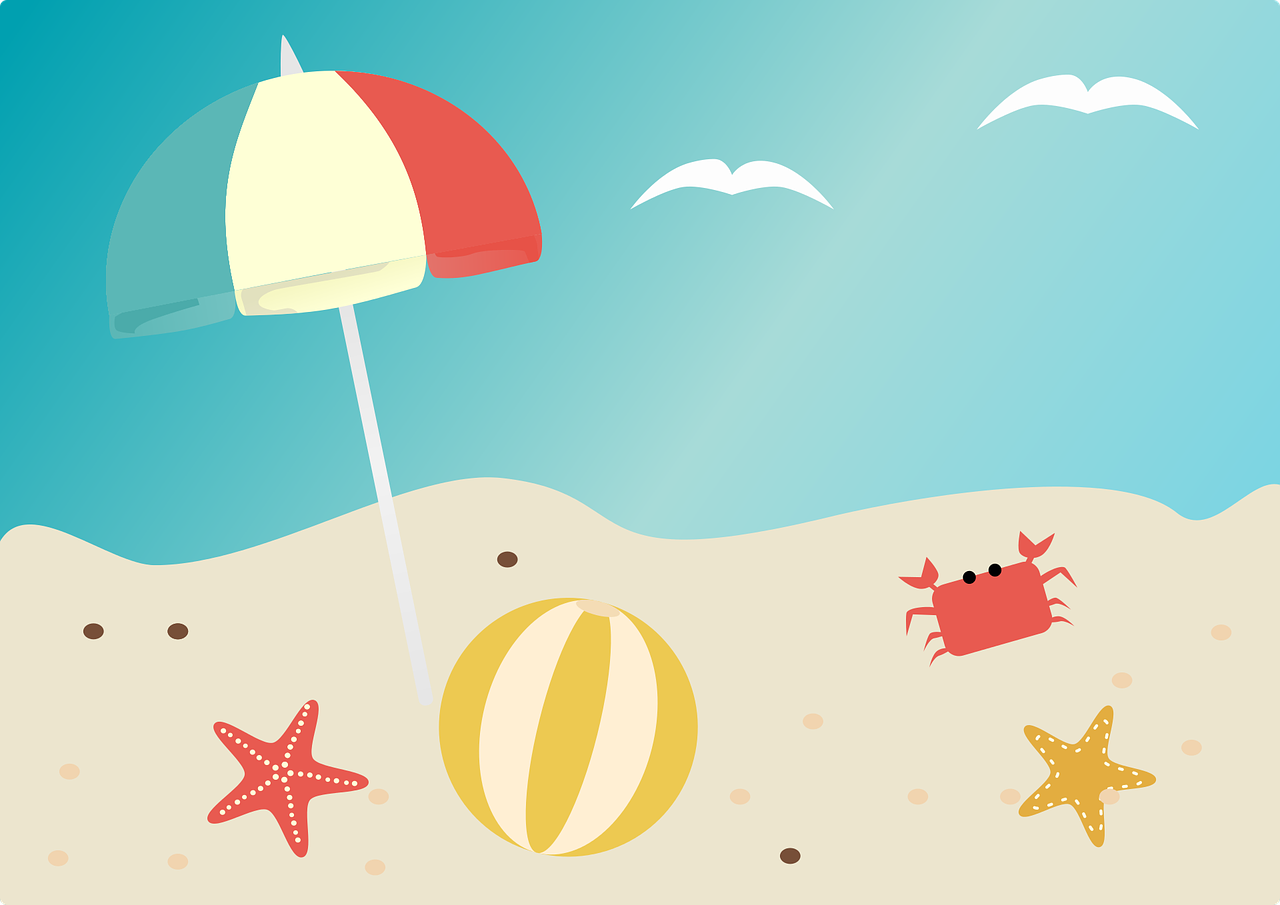 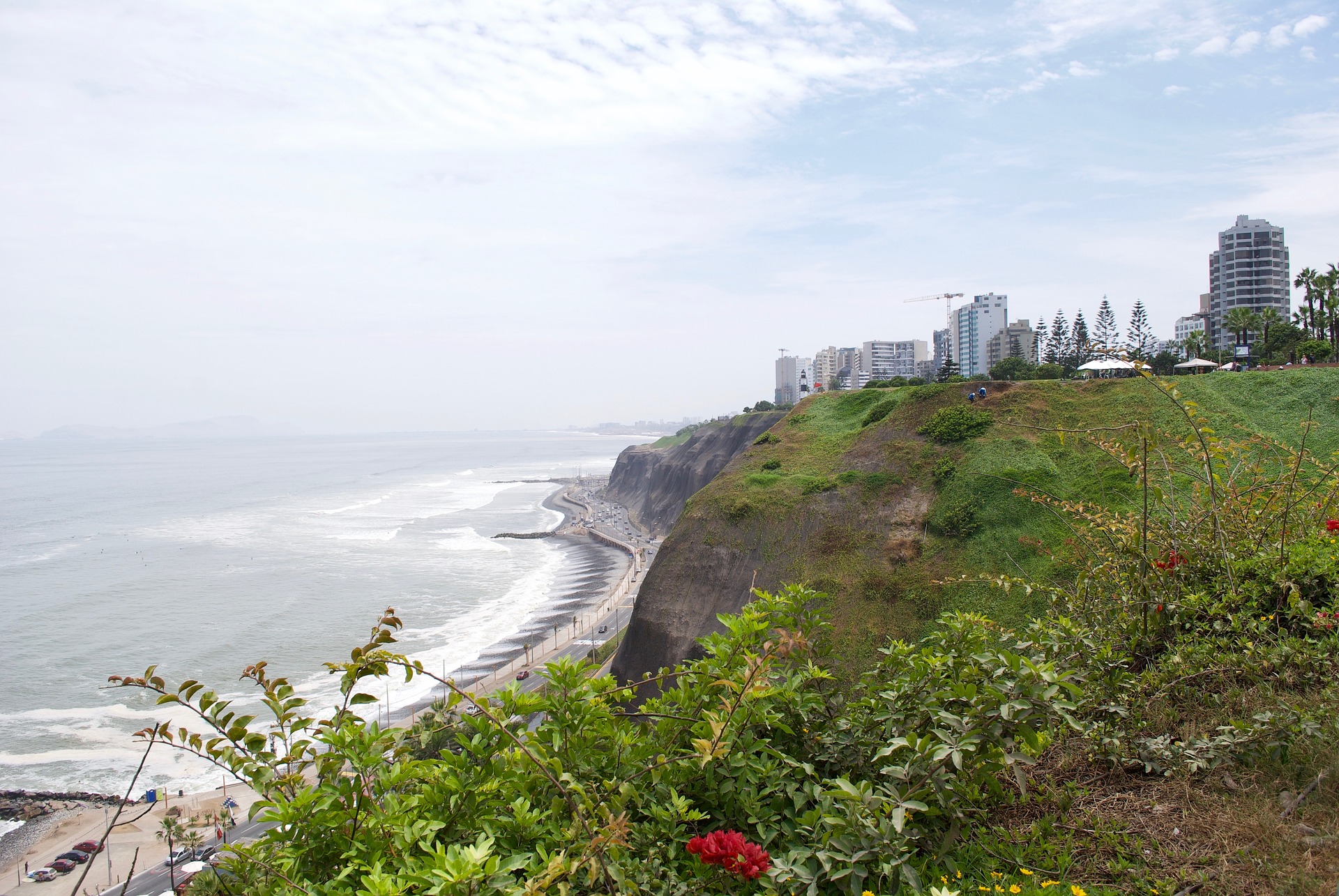 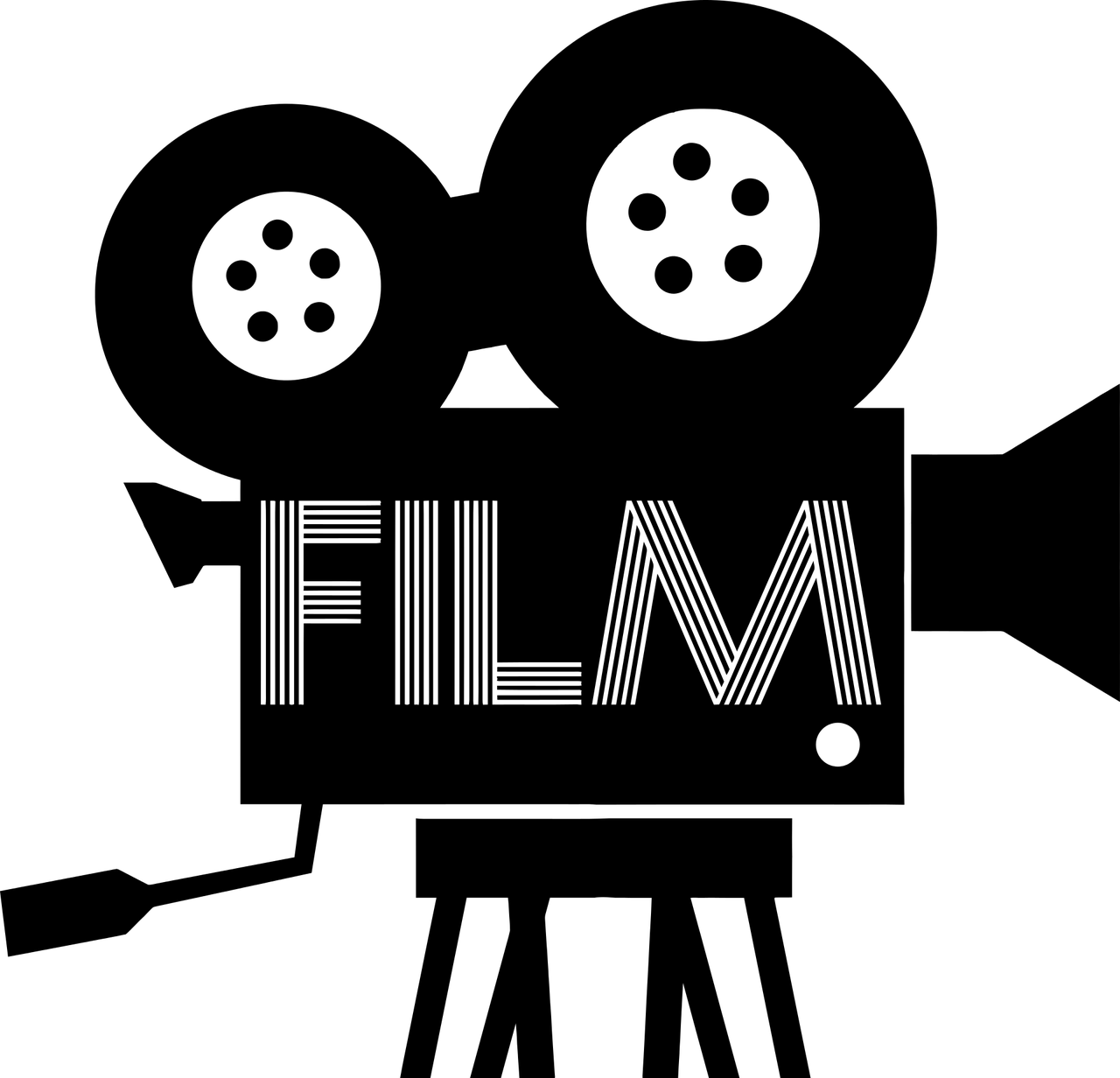 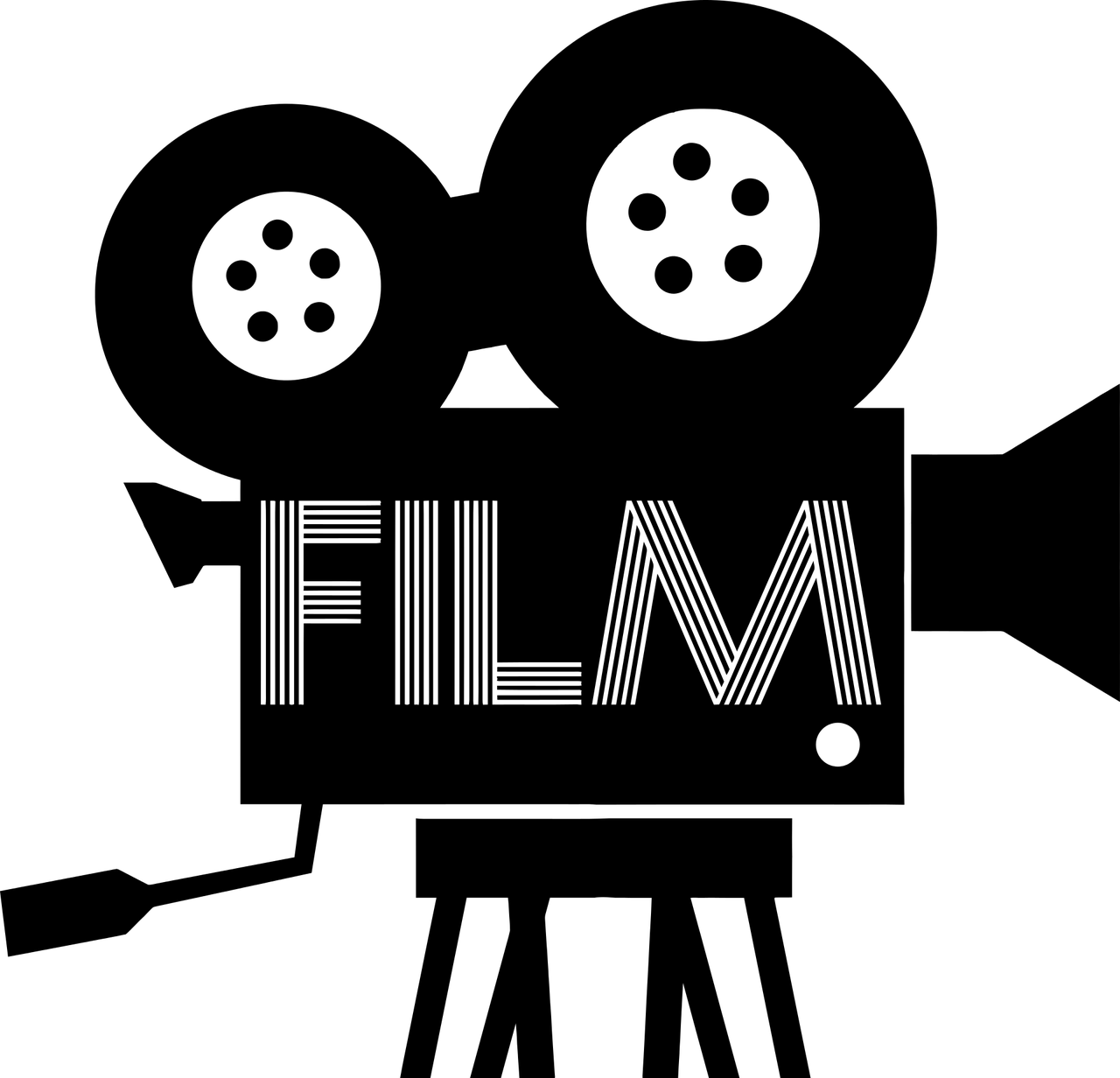 ➜
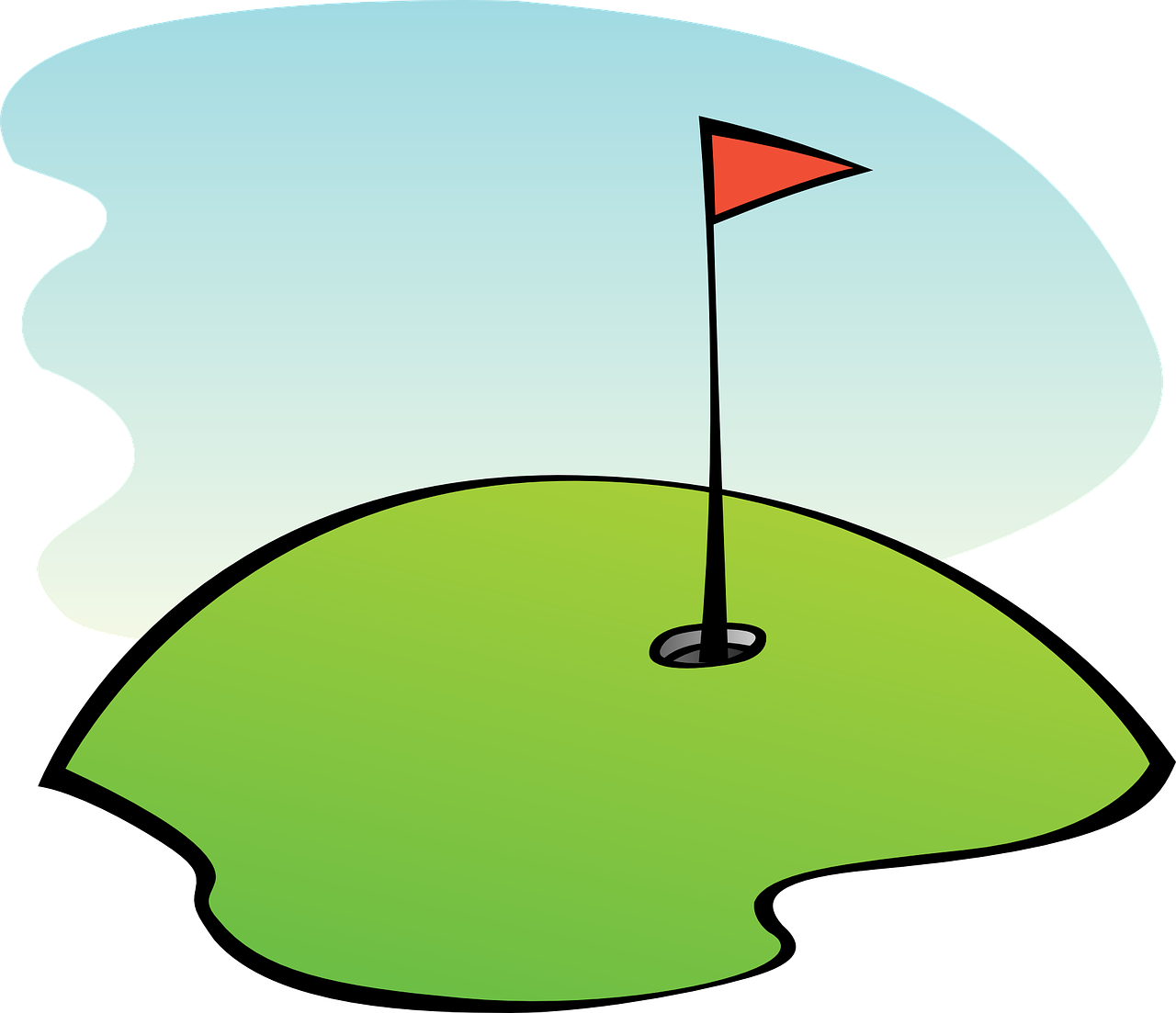 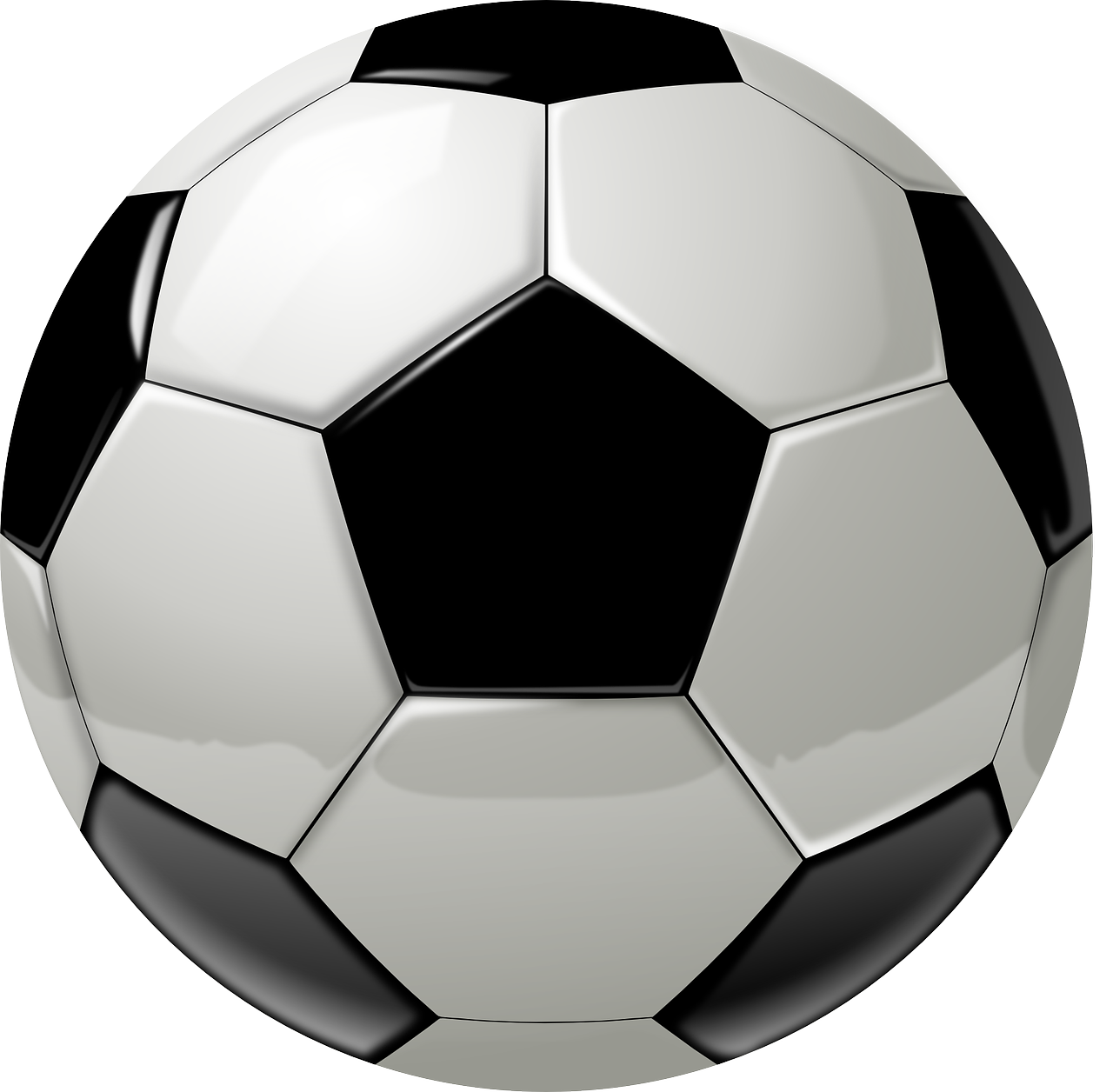 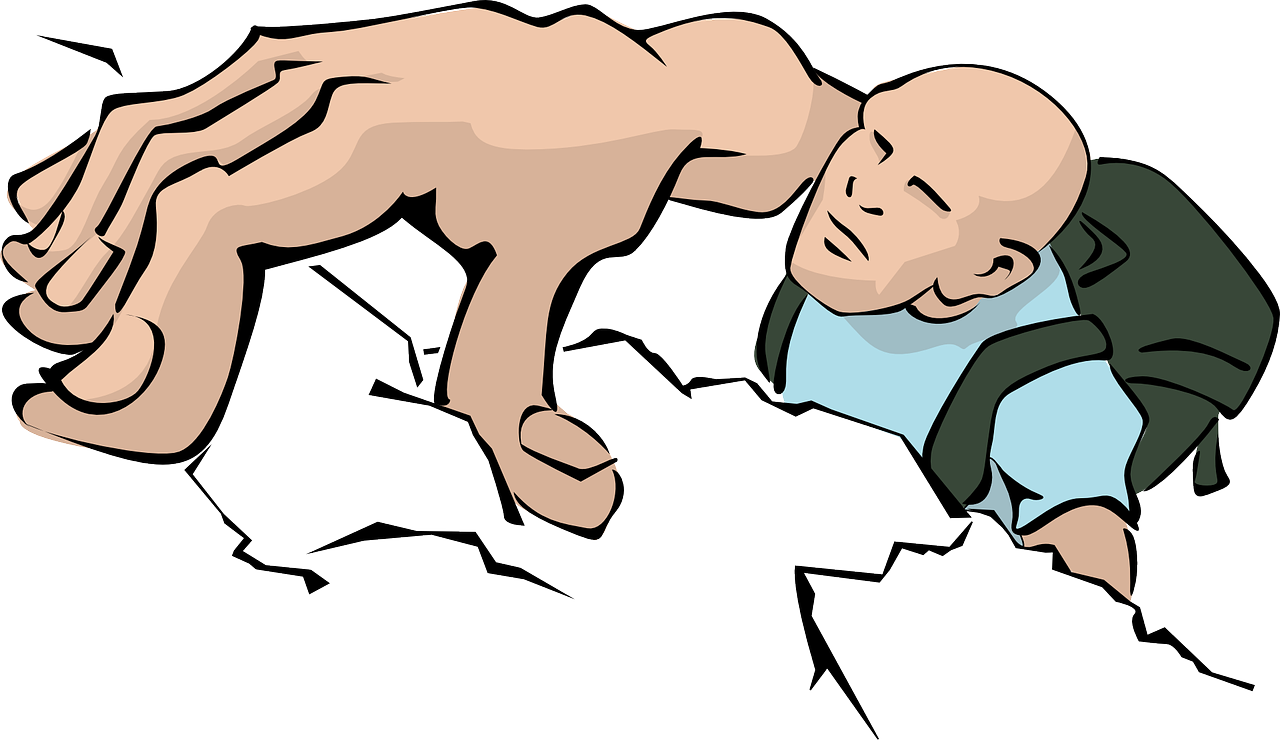 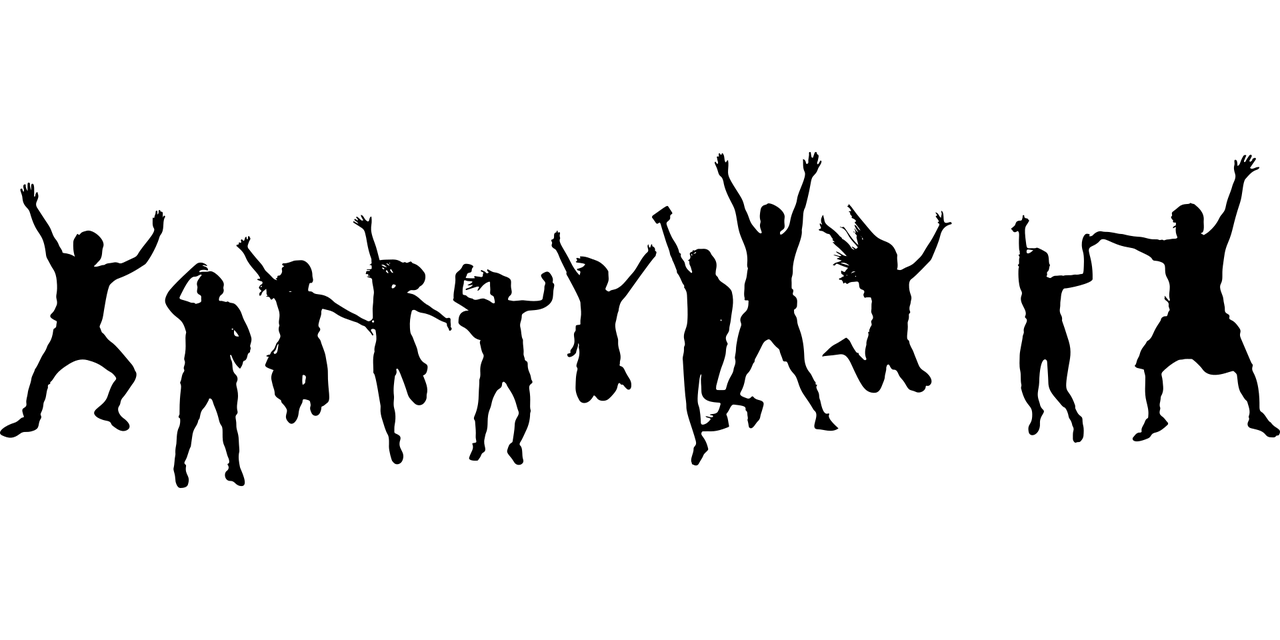 A es para amigos.
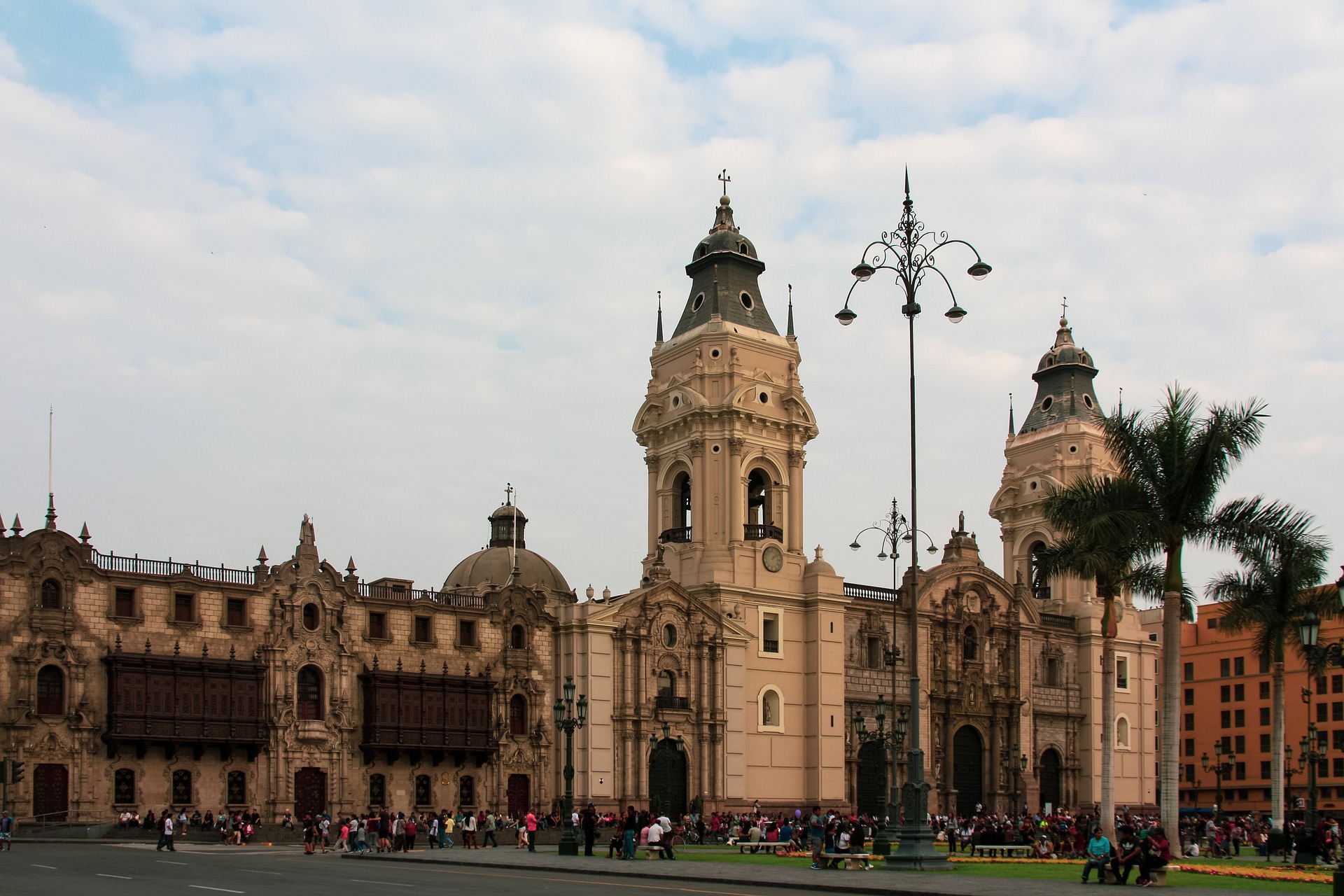 E es para elefantes.
I es para ideas.